Formazione online
Attività 1
Finanziato dall'Unione europea. Le opinioni espresse appartengono, tuttavia, al solo o ai soli autori e non riflettono necessariamente le opinioni dell'Unione europea o dell’Agenzia esecutiva europea per l’istruzione e la cultura (EACEA). Né l'Unione europea né l'EACEA possono esserne ritenute responsabili..
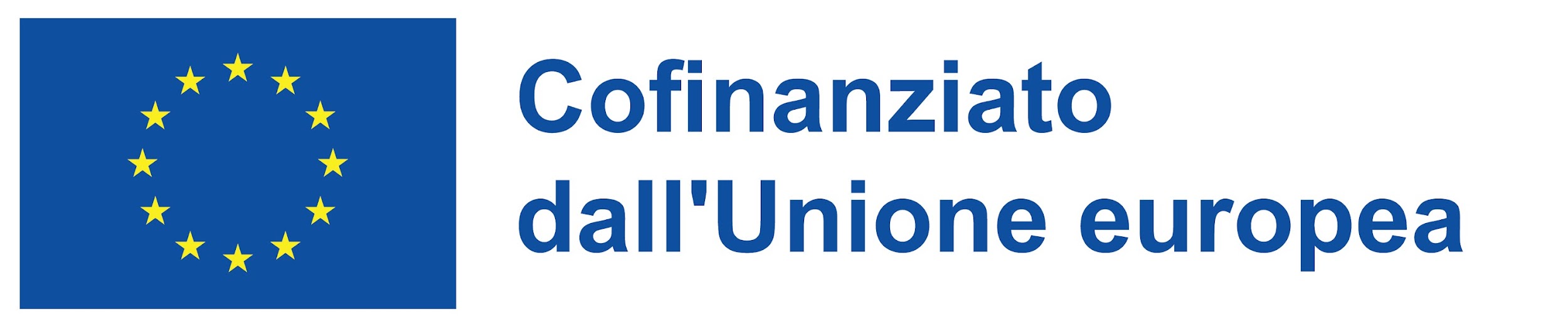 Progetto n.: 2021-1-IT02-KA220-ADU-000035139
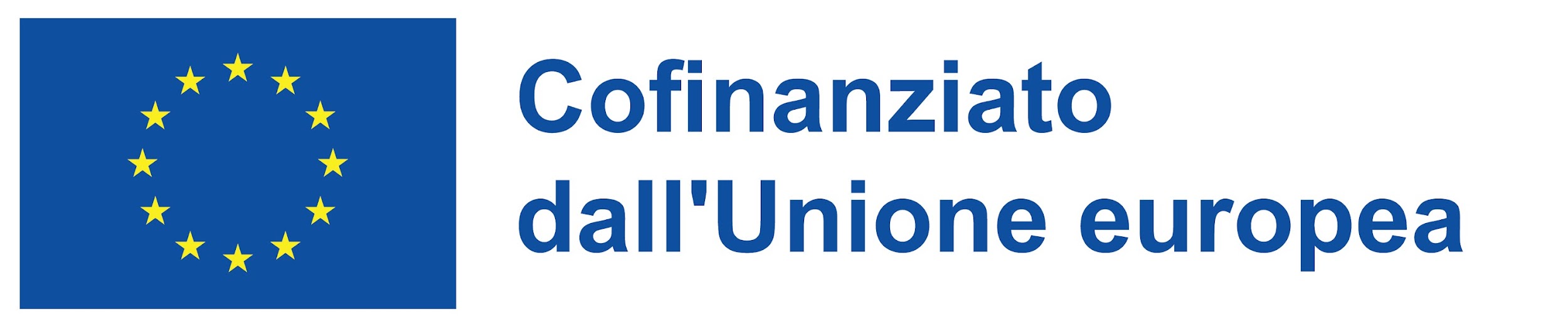 "Preparare le persone a utilizzare la tecnologia digitale 
è una delle responsabilità più vitali per il futuro "
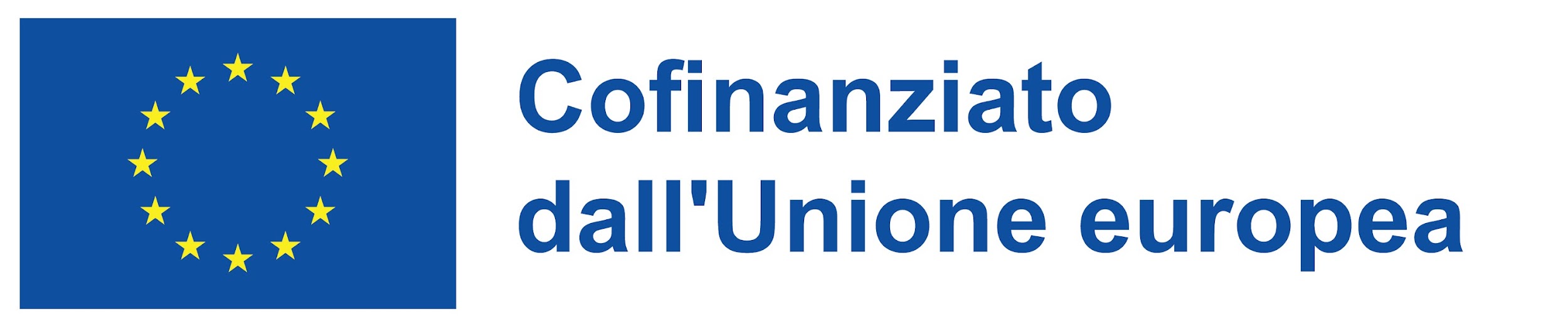 Panoramica
Istruzione elettronica
Attività 01: Introduzione alle piattaforme e alle risorse di educazione digitale
Attività 02: Sfruttamento di alcune piattaforme/risorse di educazione digitale
Attività 03: Coinvolgimento diretto con un corso online
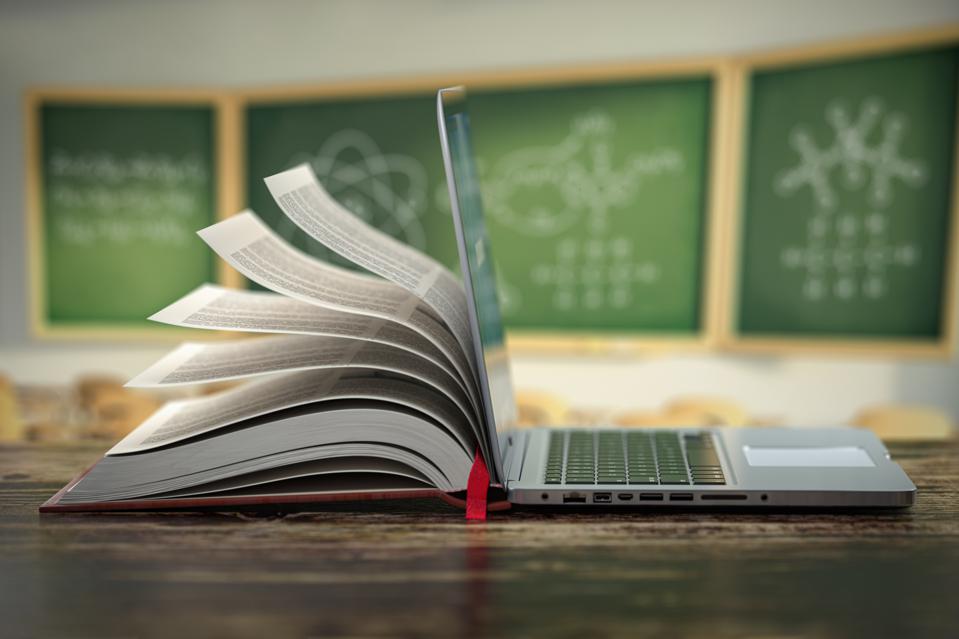 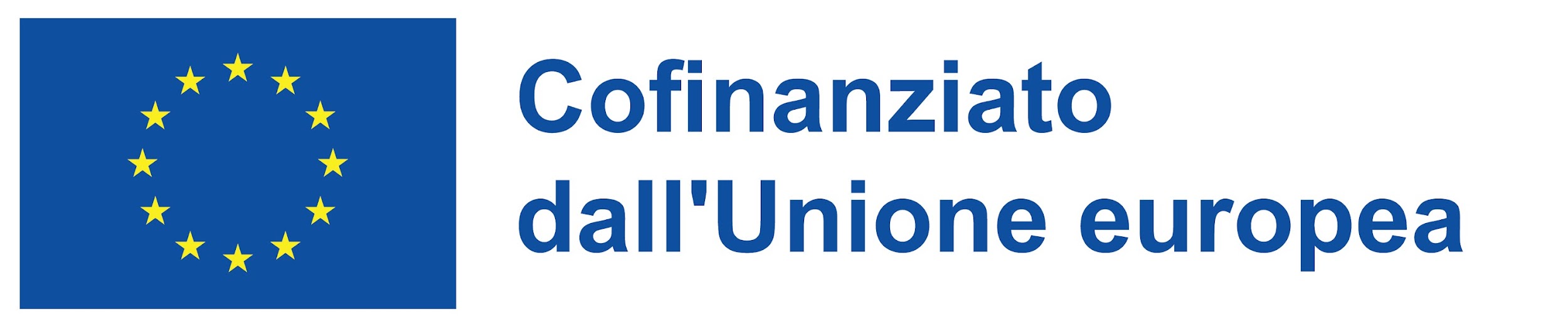 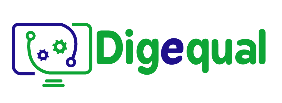 2021-1-IT02-KA220-ADU-000035139
ATTIVITÀ 01
1
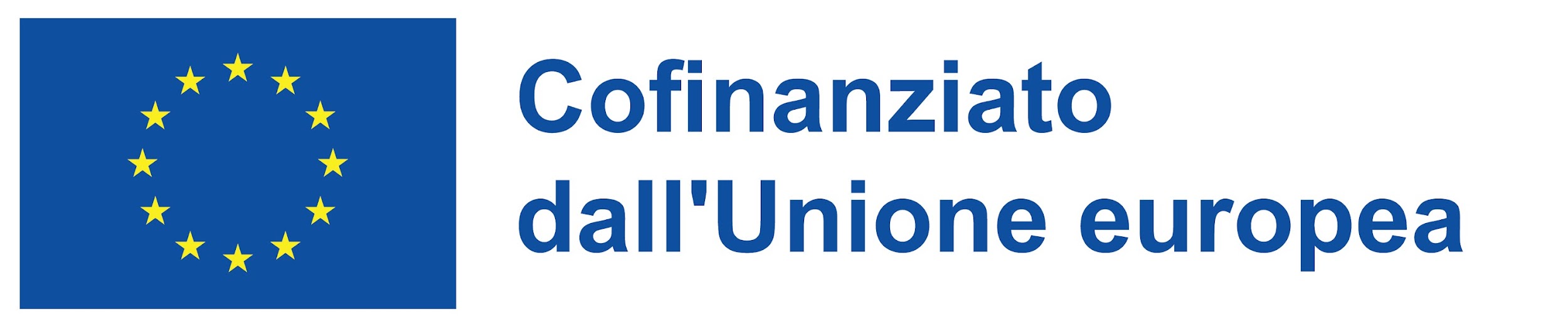 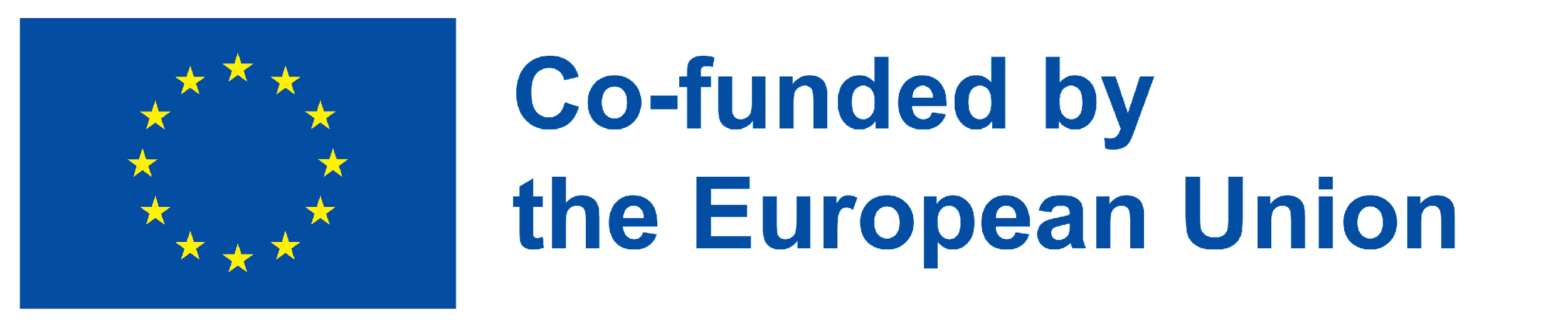 Attività 01
Introduzione alle piattaforme e alle risorse di educazione digitale
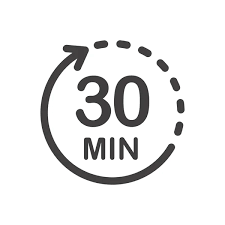 Schema delle attività
Conoscere l'esistenza dell'istruzione on-line
Conoscere l'esistenza di diversi tipi di istruzione e corsi on-line
Scopri come trovare diversi corsi e piattaforme online
Hai mai provato un corso online (S/N)?
Quali tipi di corsi è possibile seguire nell'educazione online?
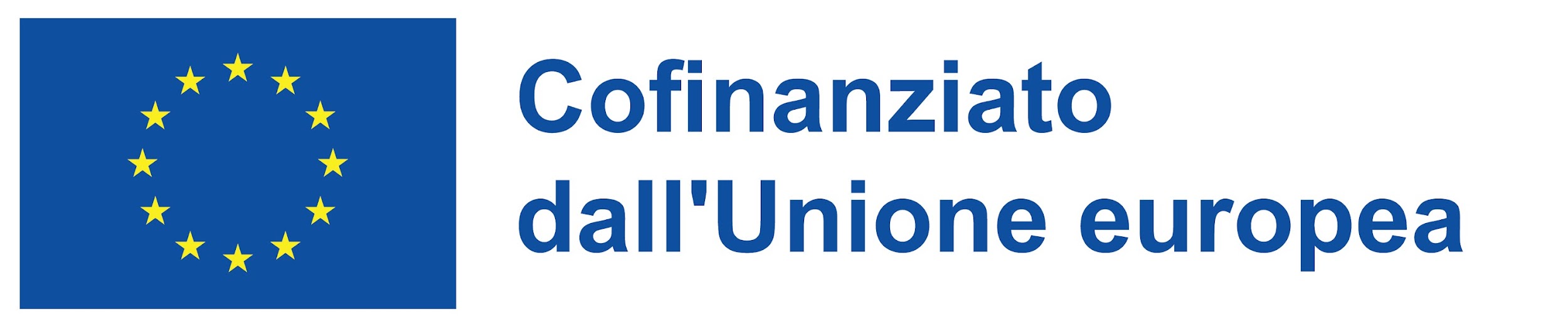 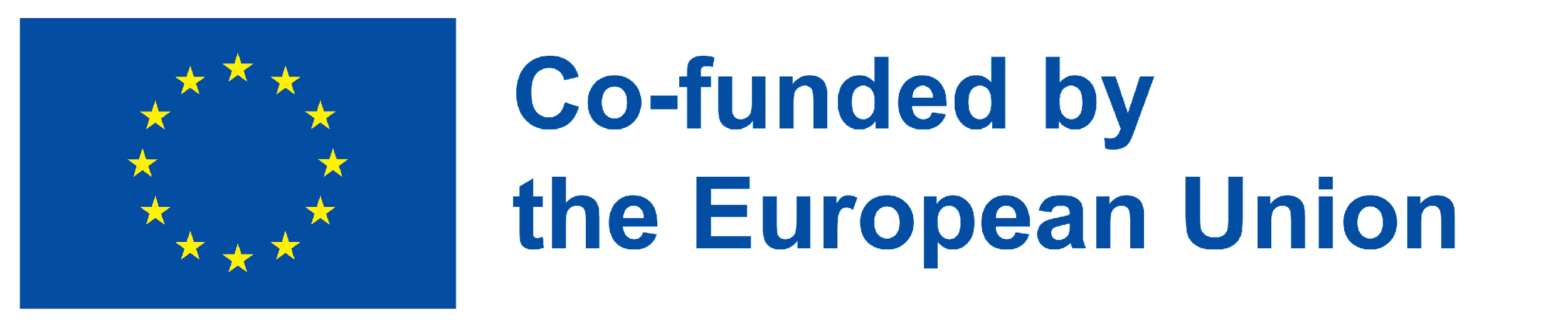 Attività 01
Introduzione alle piattaforme e alle risorse di educazione digitale
La qualità dell'istruzione online è peggiore di quella faccia a faccia (S/N)?
Tutti i corsi online sono gratuiti (S/N)?
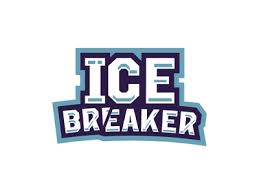 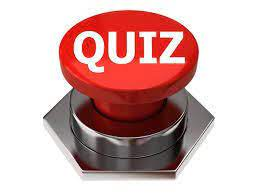 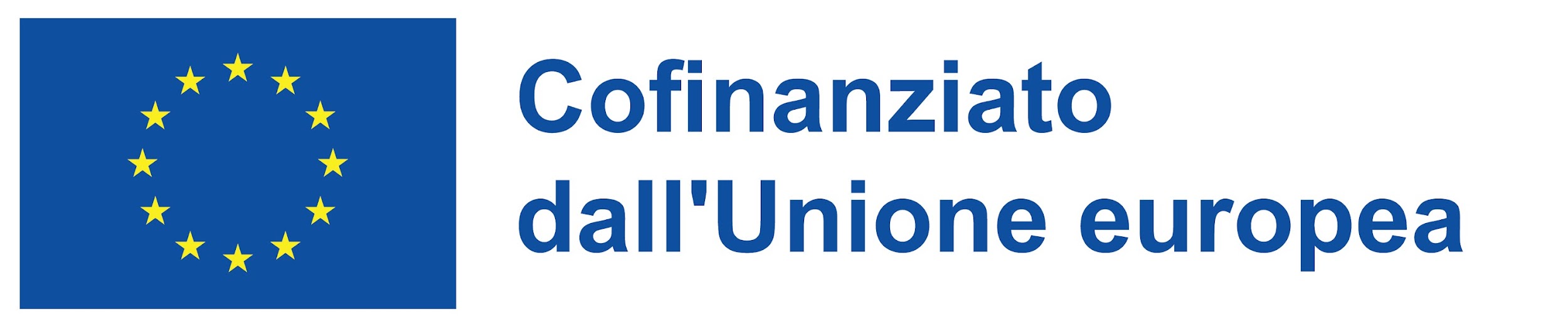 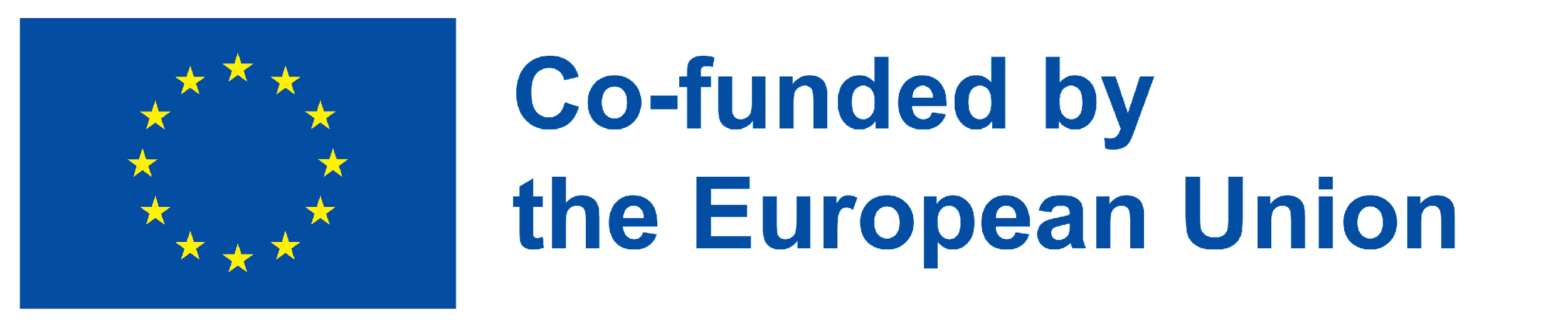 Cos'è l'educazione digitale?
e-learning, apprendimento elettronico o istruzione:
 è un sistema educativo che trasferisce conoscenze e competenze che raggiungono molte persone, che possano o meno trovarsi nello stesso spazio o nello stesso tempo.
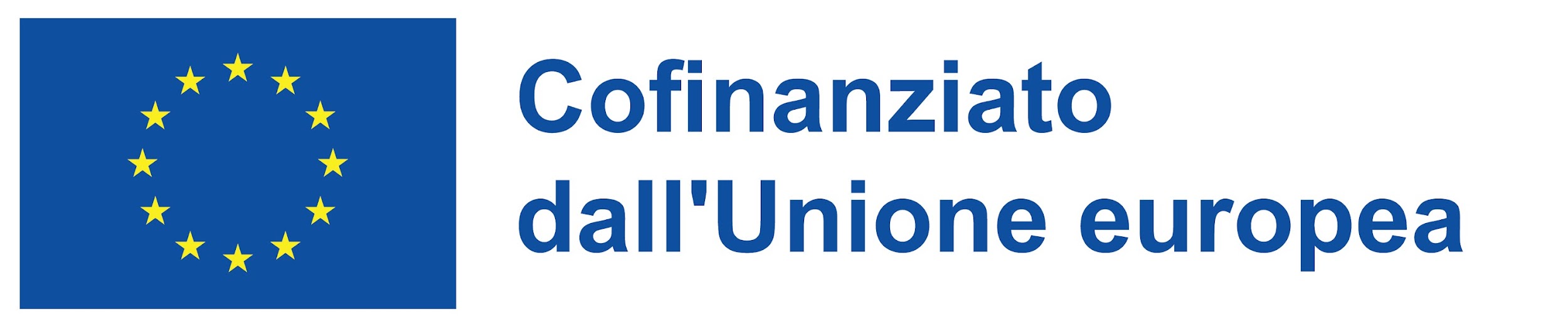 di tendenza
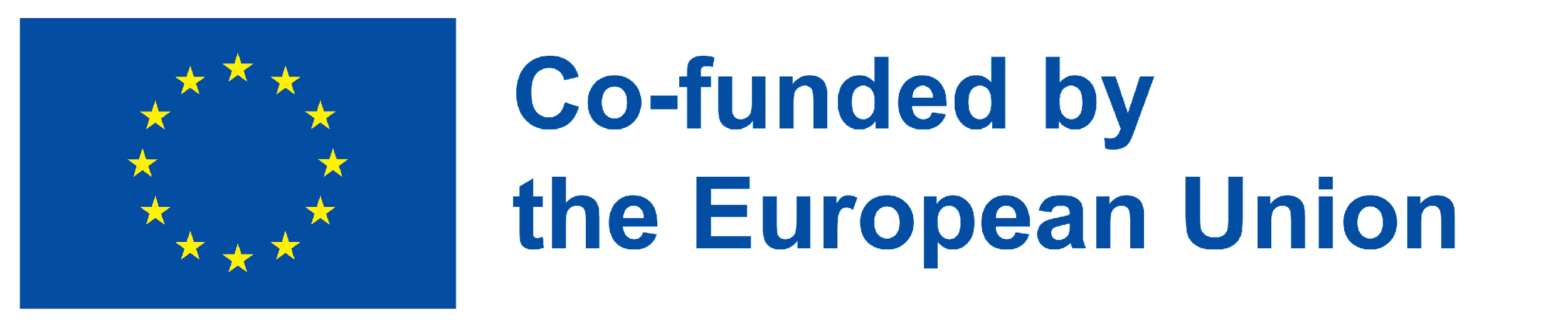 attraente
rispettoso dell'ambiente
2. Perché impegnarsi nell'educazione digitale?
Perché
tempo e ritmi propri
alfabetizzazione digitale
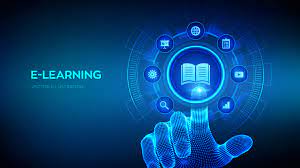 progressione di carriera
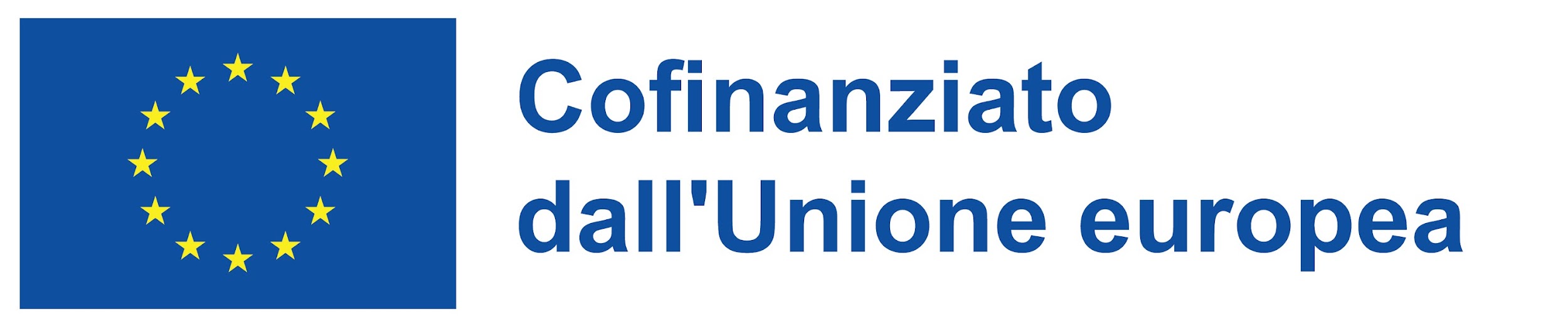 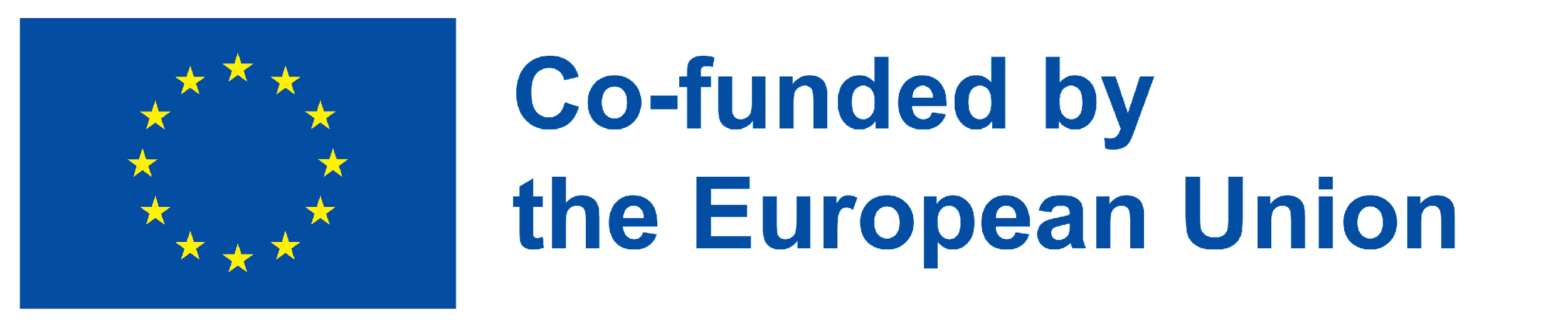 2. Perché impegnarsi nell'educazione digitale?
rispettoso dell'ambiente
aiuta molto a ridurre le emissioni di CO2 e il consumo di energia
progressione di carriera
può contribuire ad aumentare l'efficienza dei dipendenti
di tendenza
L'e-learning ha trasformato l'istruzione
attraente
studenti più concentrati e meno distratti
alfabetizzazione digitale
nessuno dovrebbe essere lasciato indietro
tempo e ritmi propri
gli studenti possono adattare la propria curva di apprendimento
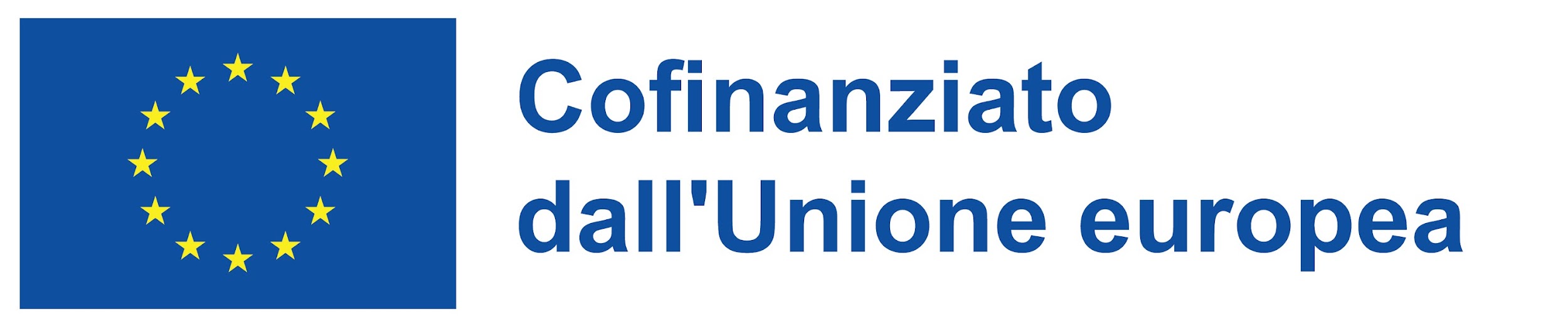 Formati multipli
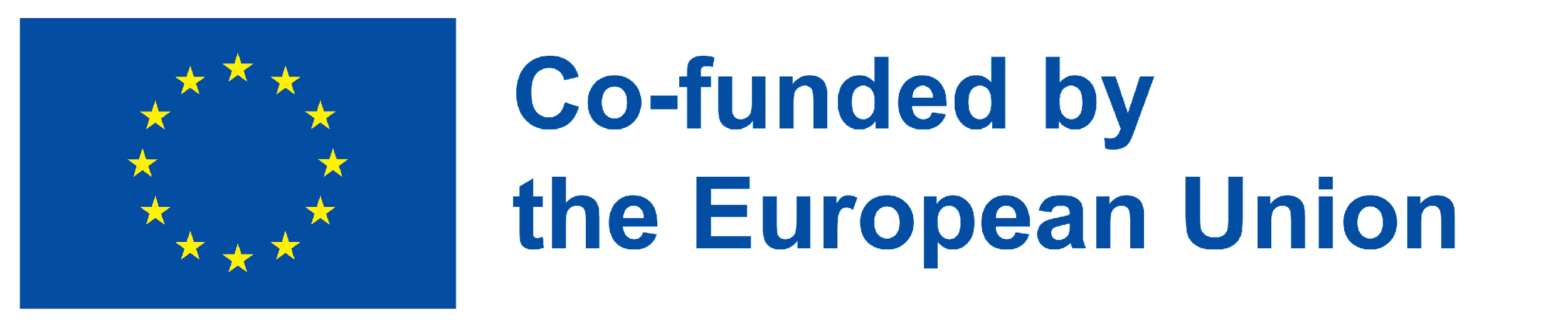 3. Come impegnarsi nell'educazione digitale?
Autovalutazione
Opportunitàdi apprendimento attivo
Come
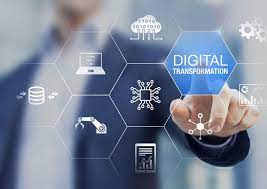 Feedback
Gamification
Interazione
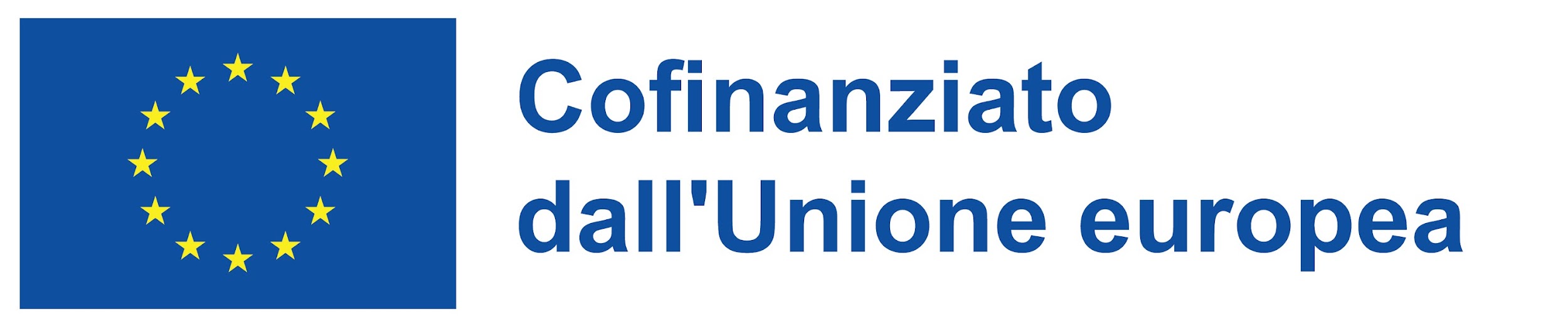 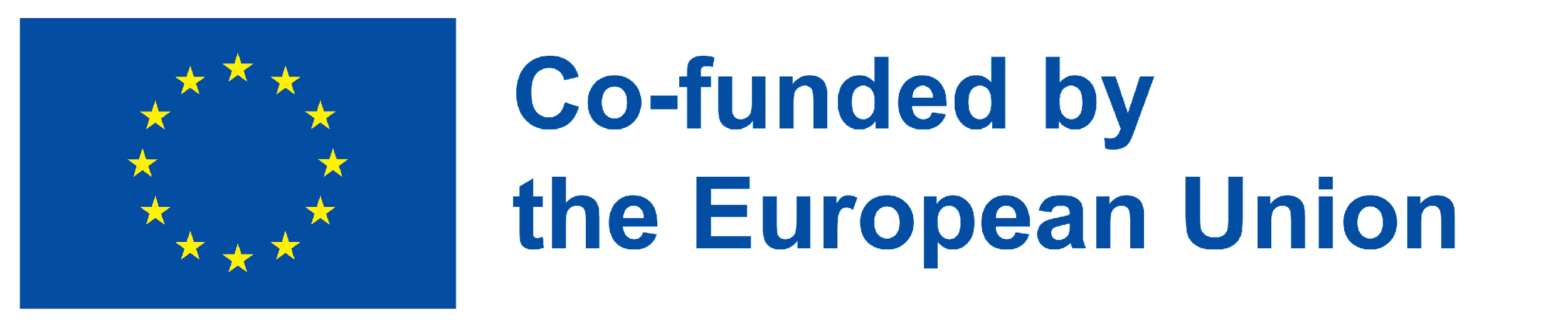 3. Come impegnarsi nell'educazione digitale?
Formati multipli
diverse piattaforme e formati saranno utili e coinvolgeranno la tua attenzione
Opportunità di apprendimento attivo
non ti farà mai annoiare e ti aiuterà a coinvolgerti
Feedback
la raccolta di idee per potenziali miglioramenti può essere d'aiuto
Interazione
Puoi ercare contenuti o piattaforme in cui puoi interagire con altri studenti.
Gamification
vivi un'atmosfera comunitaria e impara nuovi contenuti
Autovalutazione
le opportunità aumentano la responsabilità sul coinvolgimento attivo
Facile accesso
Apprendimento autodiretto
Varietà a tema
Strumenti di apprendimento illimitati
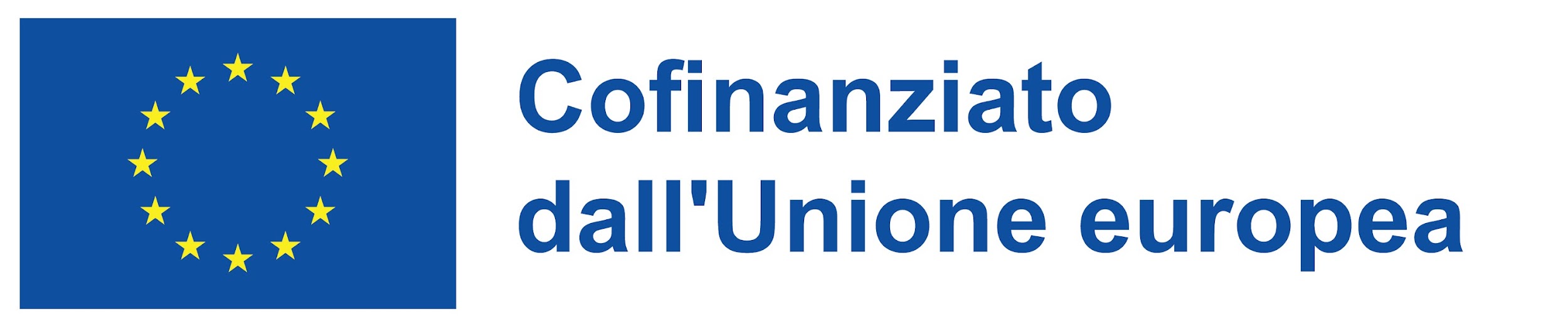 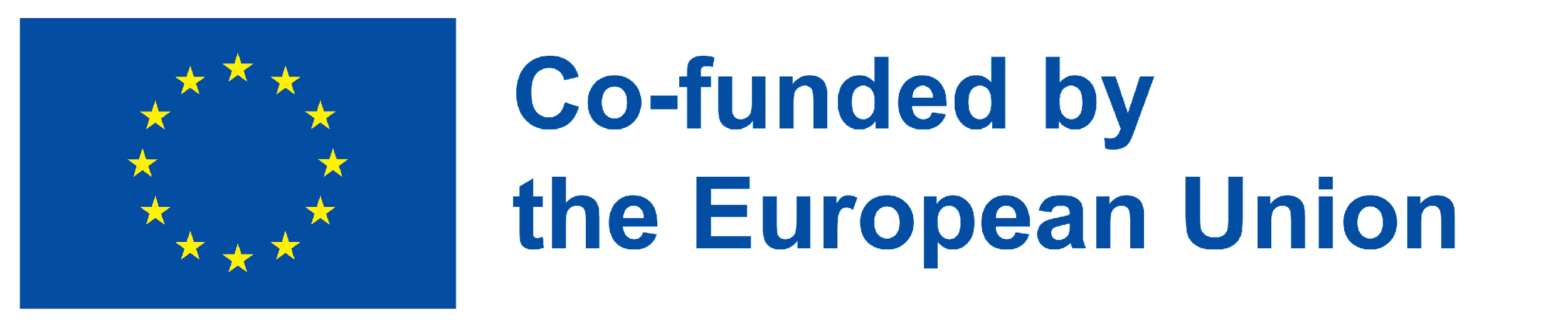 4. Vantaggi per l'istruzione elettronica
Apprendimento collaborativo
Risorse ridotte
Più economico
Red-Do
Crescita
Interattivi
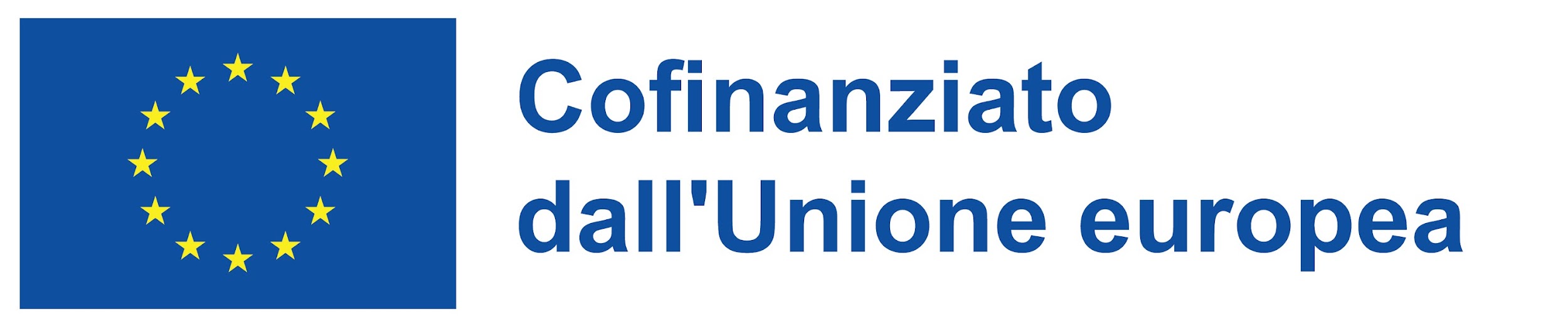 Facile accesso
lezioni indipendentemente dalla posizione, evitando di viaggiare e di stare lontano da casa per lunghi periodi
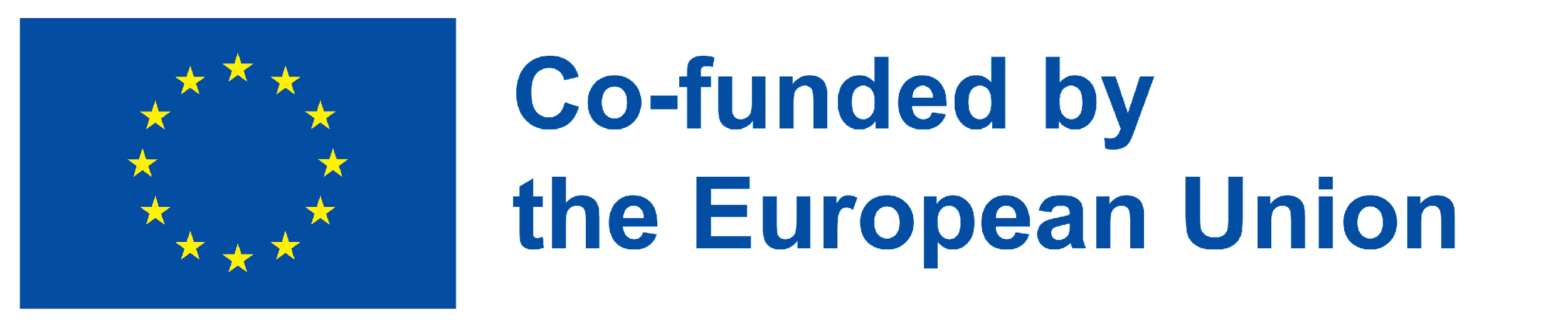 scopri come pianificare le attività quotidiane
Apprendimento autodiretto
offerta più ampia e varietà di corsi di formazione online, metodi e insegnanti
Varietà a tema
4. Vantaggi per l'istruzione elettronica
contenuti e aree di studio pressoché illimitate
Strumenti di apprendimento illimitati
spazi collaborativi dove condividere e imparare nuove informazioni e aiutarsi a vicenda
Apprendimento collaborativo.
solo un computer, un telefono e internet sono necessari,
Risorse ridotte
offerte formative più economiche rispetto alle opzioni dal vivo.
Più economico
possibilità di ripristinare, ripetere o sostituire le classi.
Red-Do
più persone accedono a livelli più elevati di istruzione, con conseguenti livelli di ricchezza sociale
Crescita
Interattivi
processi attivi di apprendimento-insegnamento, ma anche creatività e innovazione.
trovare materiali
focus
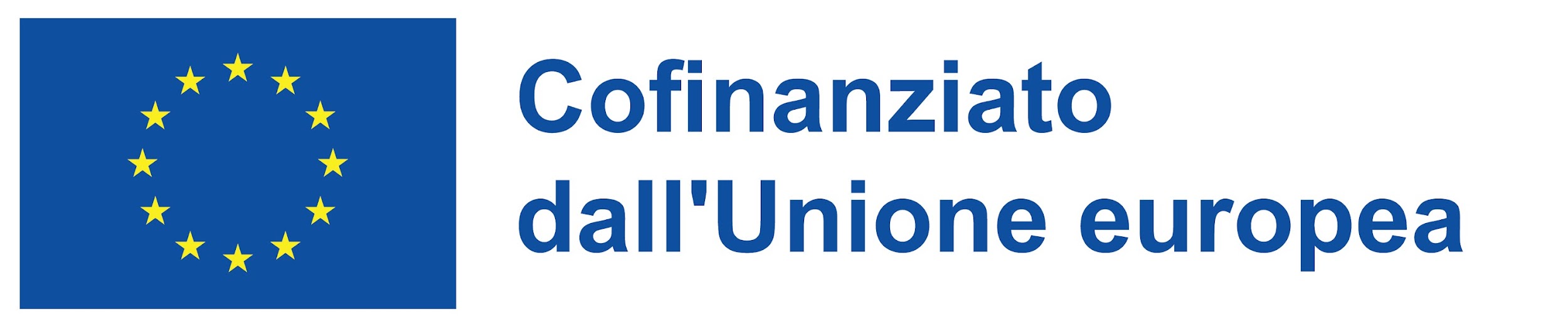 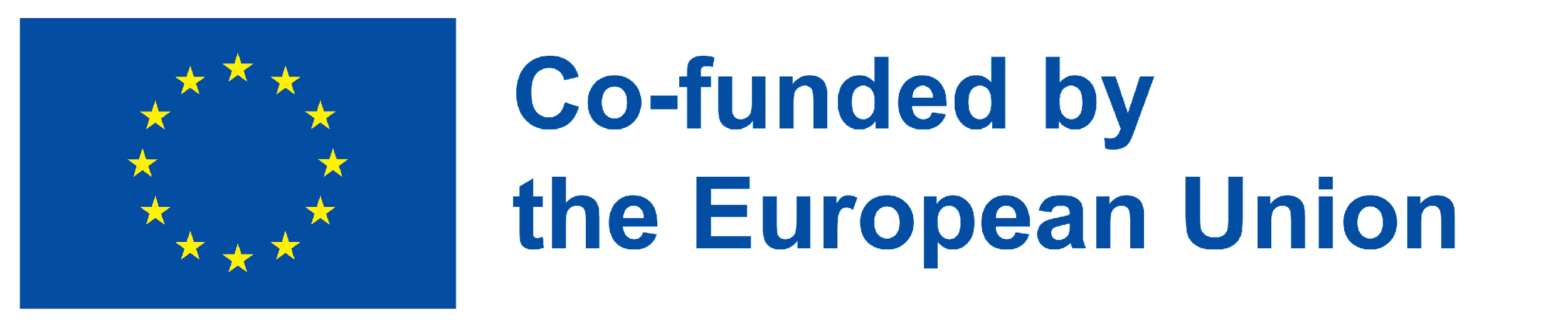 5. Sfide in materia di istruzione elettronica
informazioni
equipaggiamento
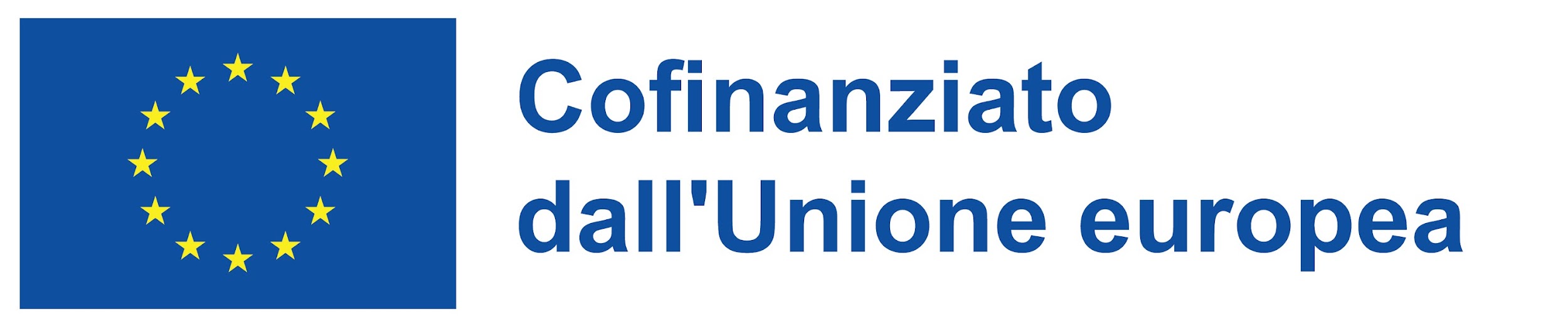 trovare materiali
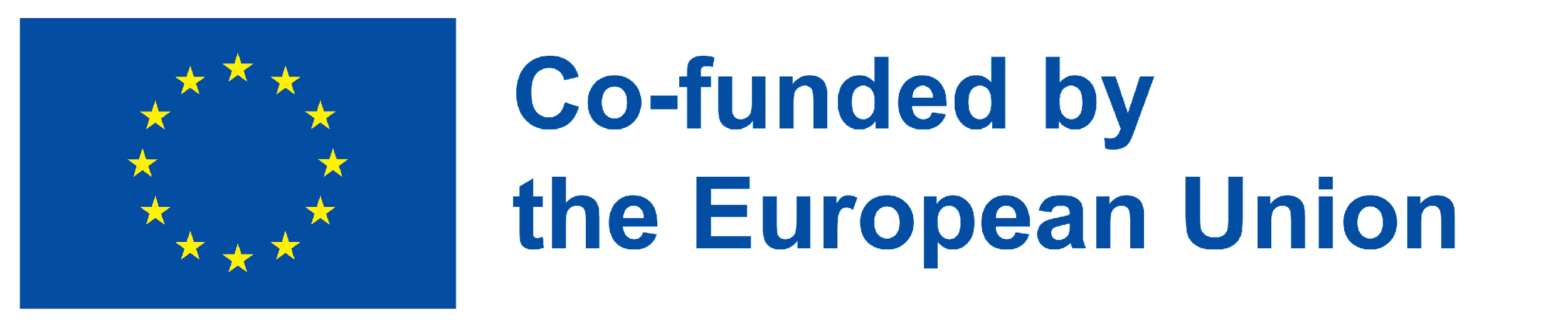 Difficoltà a trovare materiali online appropriati alle conoscenze di ogni individuo e a ciò che vogliono imparare
5. Sfide in materia di istruzione elettronica
Distrazioni o difficoltà a concentrarsi per imparare. Queste distrazioni possono sorgere attraverso tutto ciò che Internet ha da offrire, e gli studenti dovrebbero cercare di concentrarsi su ciò che vogliono davvero imparare e sui loro obiettivi.
focus
informazioni
Gli studenti dovrebbero anche cercare i contenuti più aggiornati al fine di tenere il passo con le ultime informazioni sugli argomenti di loro interesse.
equipaggiamento
Difficoltà nell'avere le attrezzature necessarie per la corretta visualizzazione dei contenuti da apprendere. Anche se attualmente i contenuti sono già disponibili per la maggior parte delle apparecchiature, compresi gli smartphone.
Progetto n.: 2021-1-DE02-KA220-VET-000030542
Grazie!
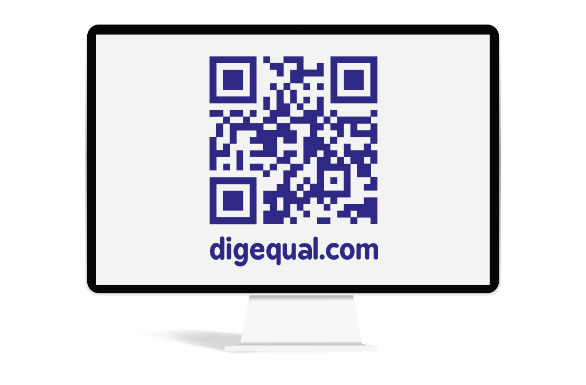 Seguici su Facebook!
https://www.facebook.com/digequalproject
Finanziato dall'Unione europea. Le opinioni espresse appartengono, tuttavia, al solo o ai soli autori e non riflettono necessariamente le opinioni dell'Unione europea o dell’Agenzia esecutiva europea per l’istruzione e la cultura (EACEA). Né l'Unione europea né l'EACEA possono esserne ritenute responsabili..
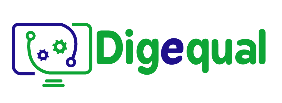 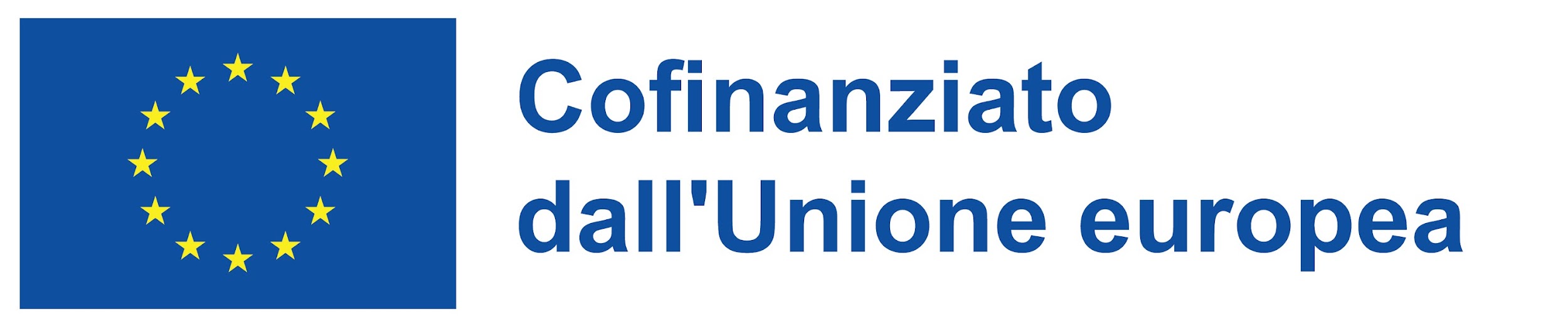 Progetto n.: 2021-1-IT02-KA220-ADU-000035139
Formazione online
Attività 2
Finanziato dall'Unione europea. Le opinioni espresse appartengono, tuttavia, al solo o ai soli autori e non riflettono necessariamente le opinioni dell'Unione europea o dell’Agenzia esecutiva europea per l’istruzione e la cultura (EACEA). Né l'Unione europea né l'EACEA possono esserne ritenute responsabili.
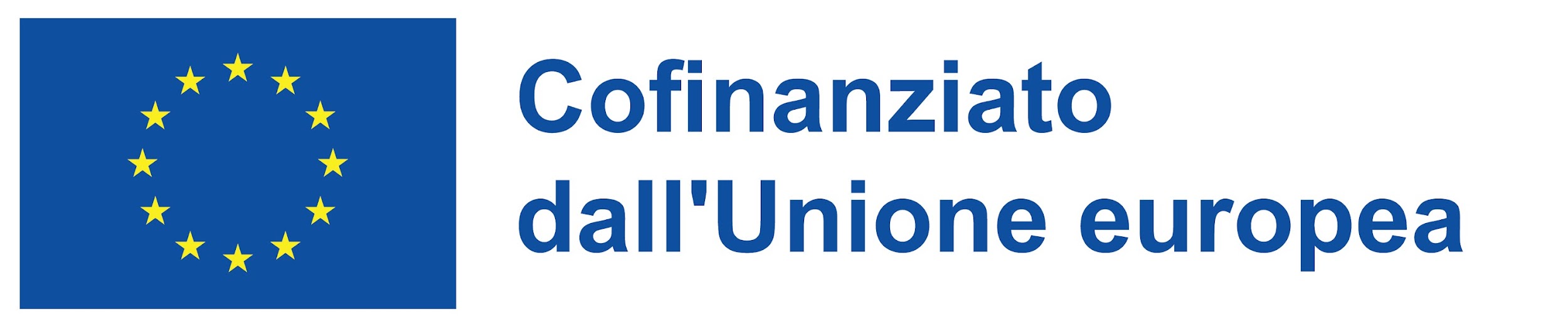 Sviluppato da Universidade de Aveiro | gennaio, 2023
Progetto n.: 2021-1-IT02-KA220-ADU-000035139
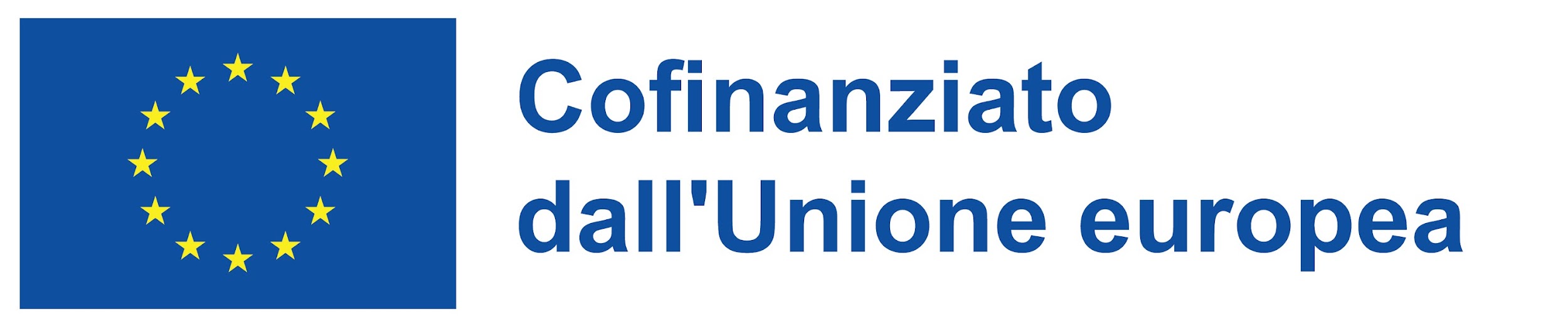 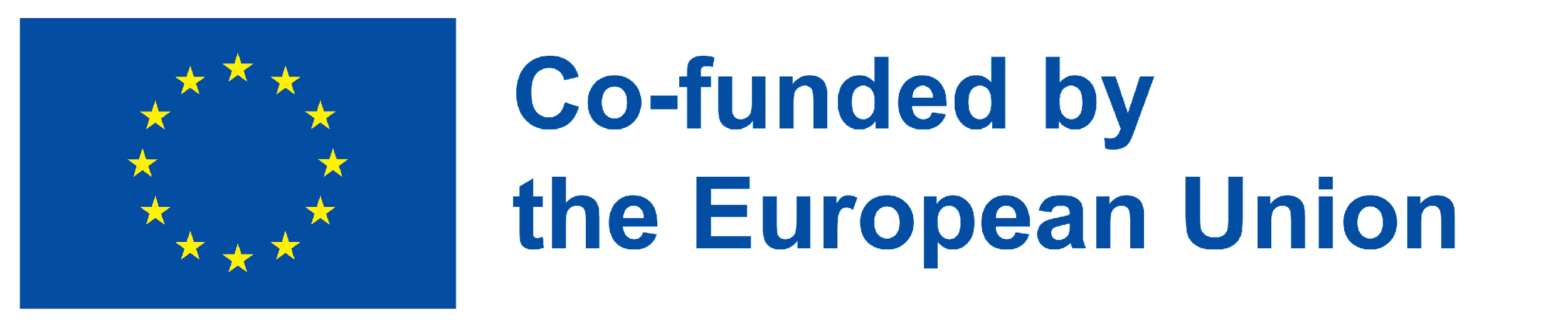 "Preparare le persone a utilizzare la tecnologia digitale 
è una delle responsabilità più vitali per il futuro "
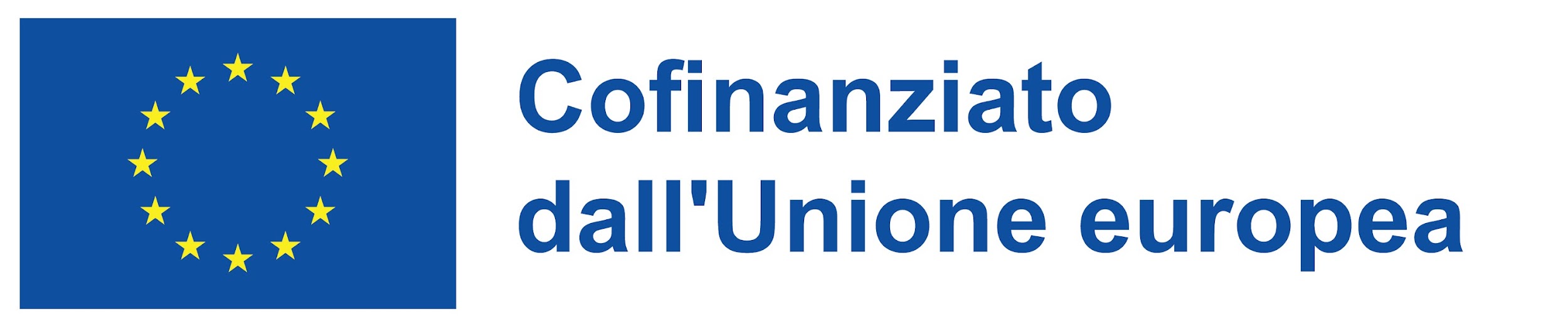 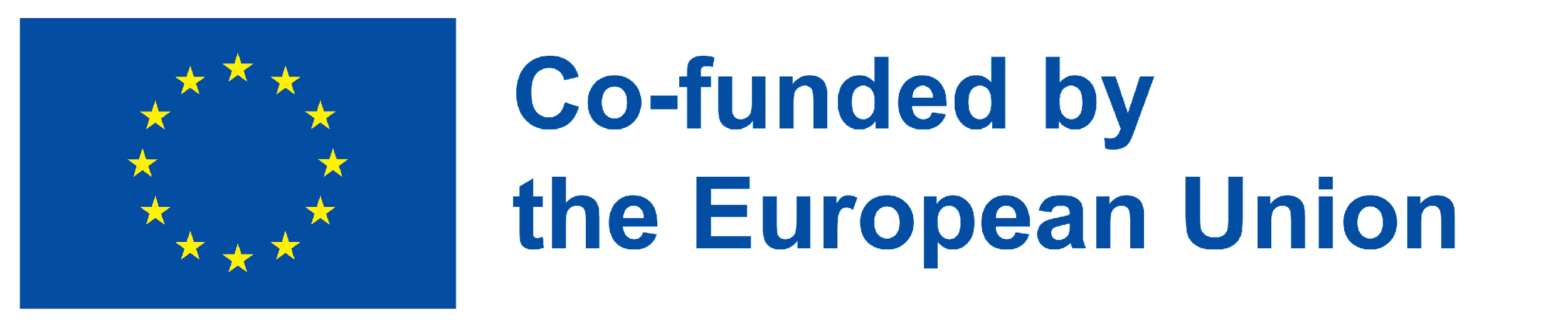 Panoramica
Istruzione elettronica
Attività 01: Introduzione alle piattaforme e alle risorse di eduzione digitale
Attività 02: Sfruttamento di alcune piattaforme/risorse di eduzione digitale
Attività 03: Coinvolgimento diretto con un corso online
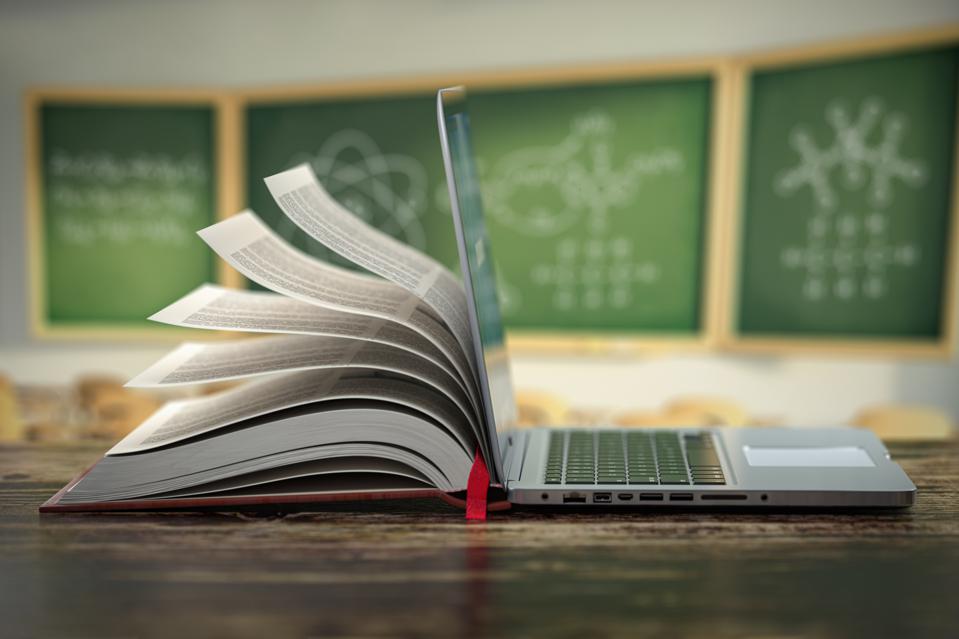 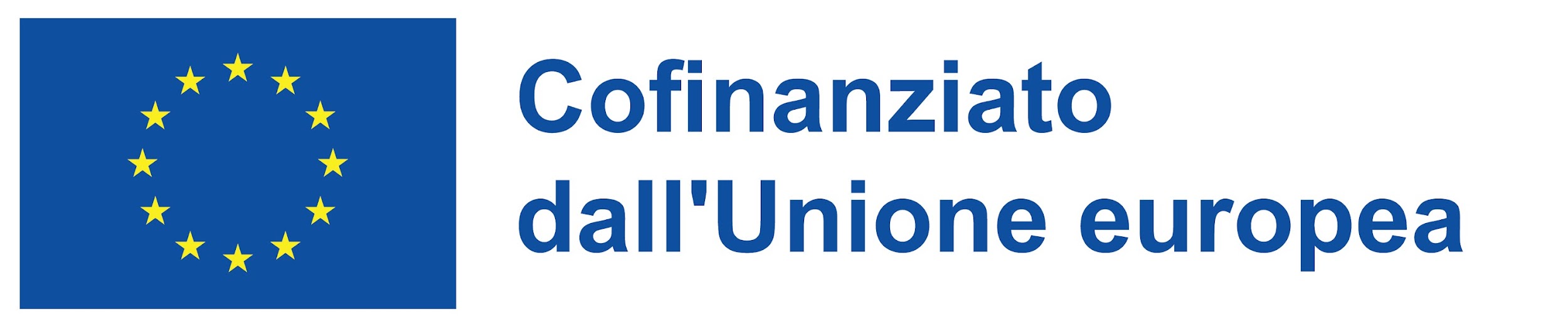 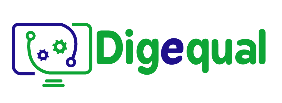 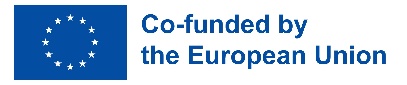 2021-1-IT02-KA220-ADU-000035139
ATTIVITÀ 02
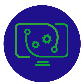 1
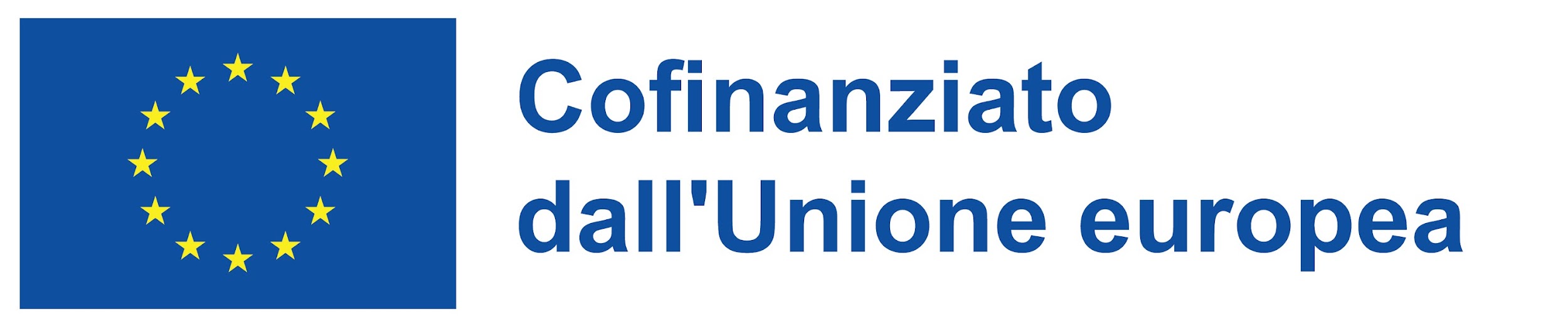 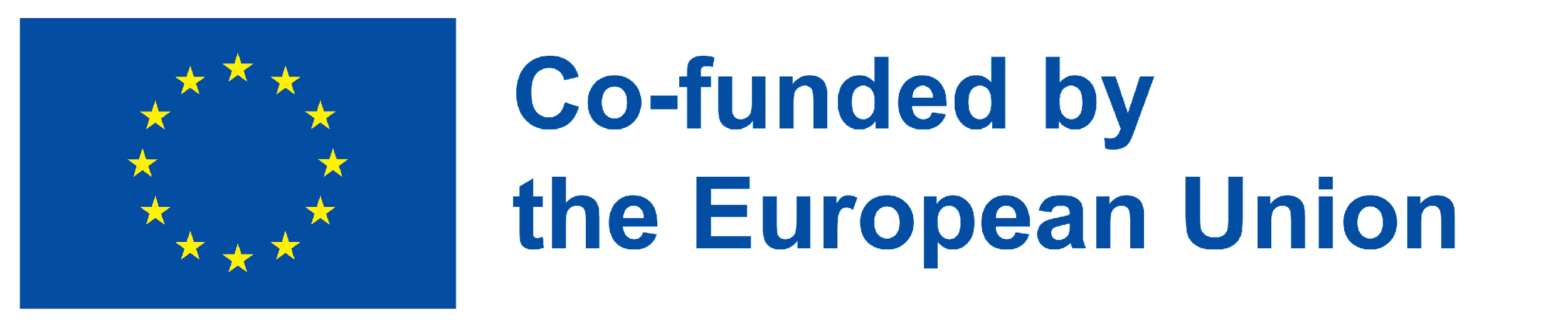 Attività 02
Utilizzo di alcune piattaforme/risorse di educazione digitale
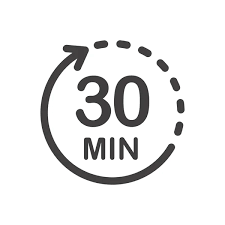 Presentazione introduttiva, dove alcune piattaforme vengono mostrate al pubblico
Scopri come navigare attraverso le piattaforme di insegnamento online: esplorare siti web di e-learning
Schema delle attività
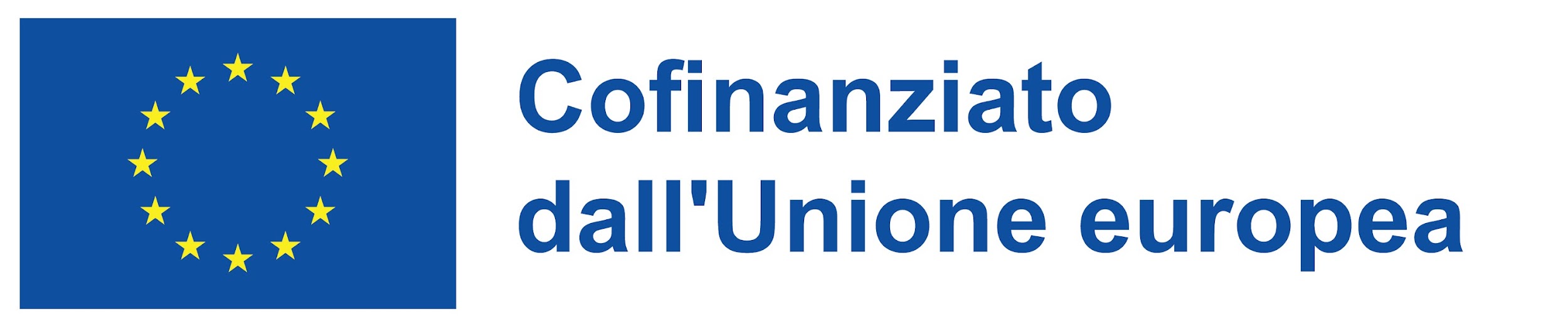 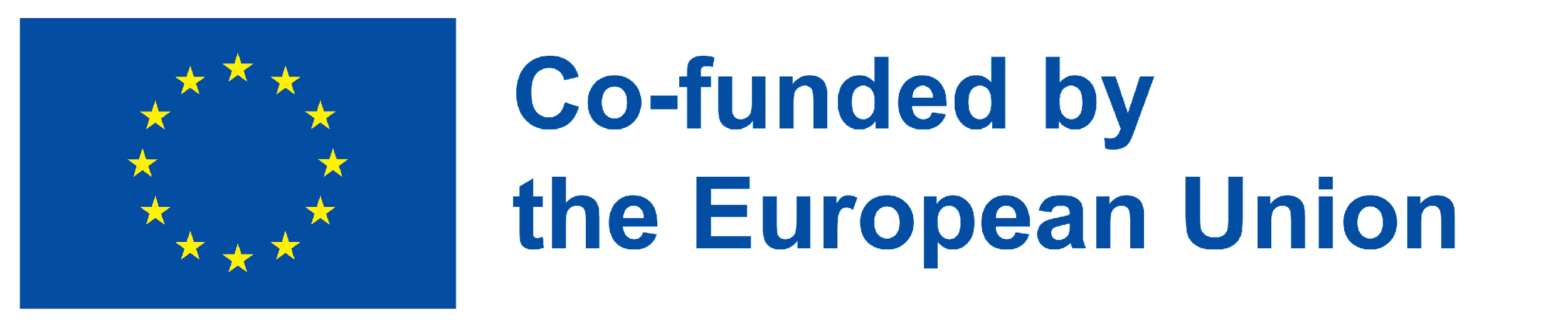 Attività 02
Utilizzo di alcune piattaforme/risorse di educazione digitale
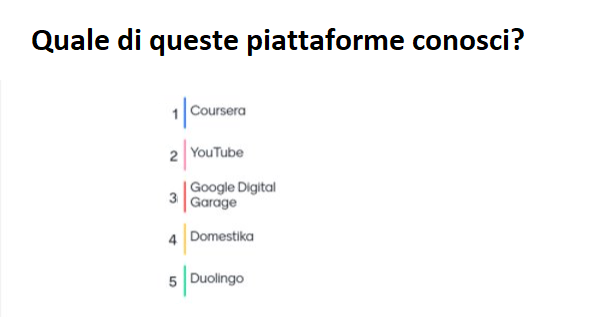 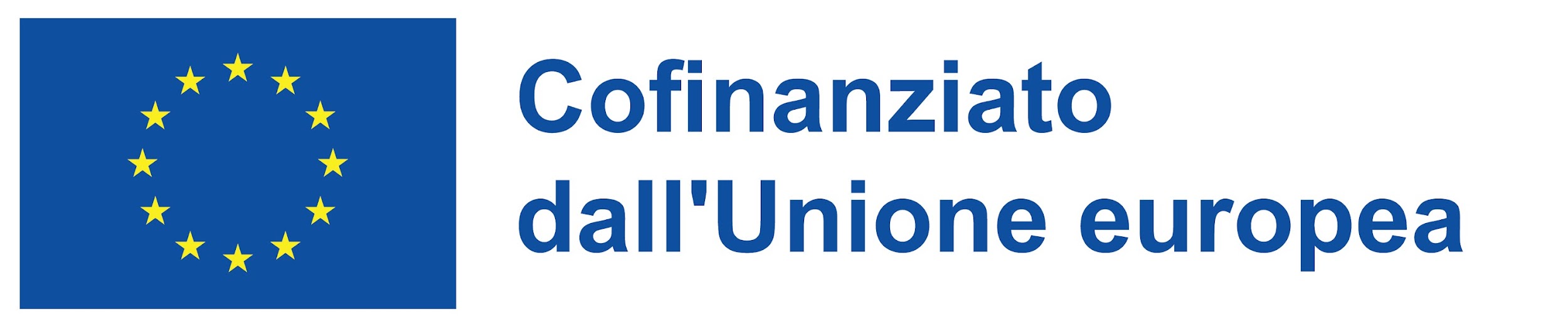 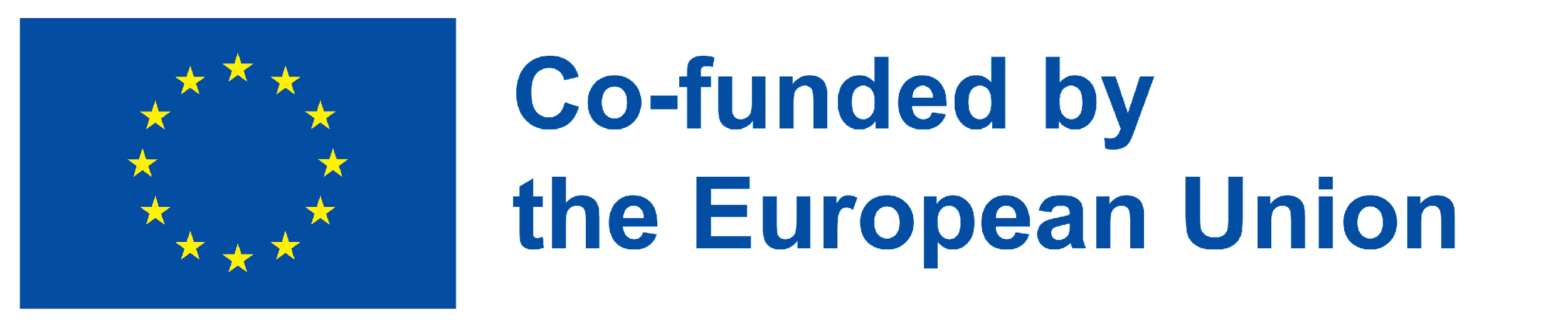 Attività 02
Utilizzo di alcune piattaforme/risorse di educazione digitale
Esempi di piattaforma
E-LEARNING
27 migliori piattaforme di apprendimento online (aggiornato al 2023)
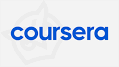 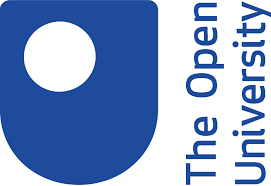 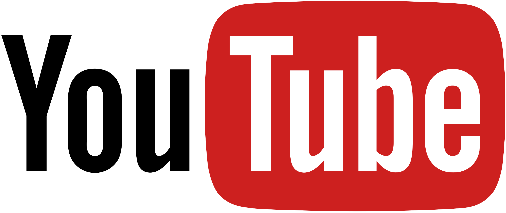 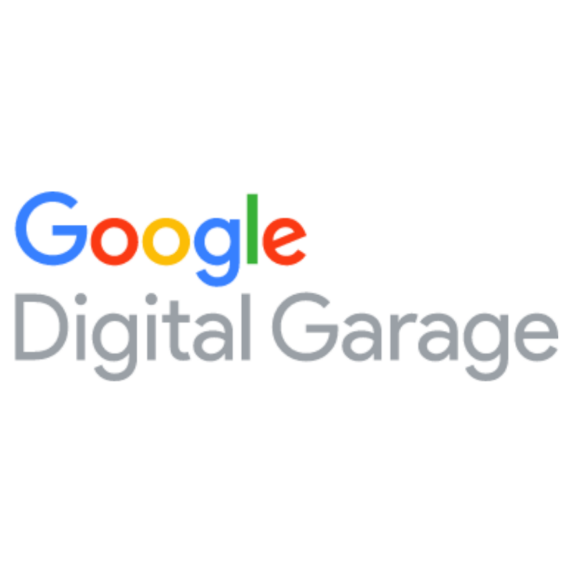 https://learndigital.withgoogle.com/digitalgarage/
www.coursera.org
www.open.ac.uk
www.youtube.com
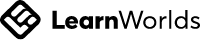 Una delle piattaforme suggerite è Coursera, ma il pubblico sarebbe pienamente in grado di utilizzare qualsiasi piattaforma preferita durante l'attività.
scopri di più su Learnworlds.com
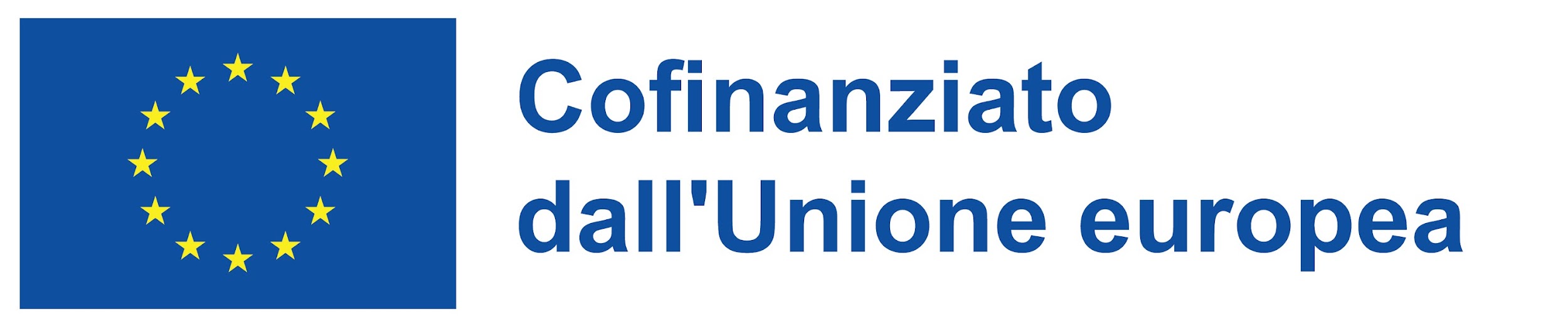 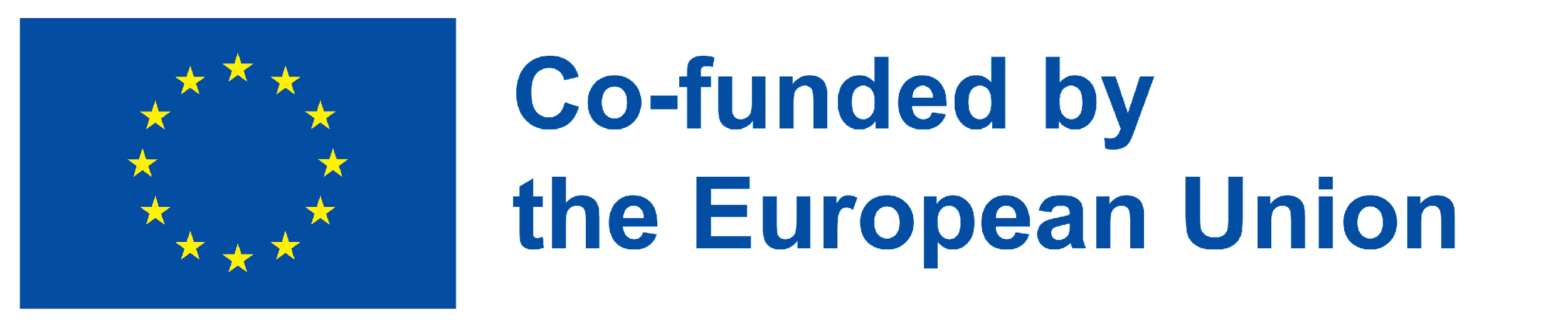 Attività 02
Utilizzo di alcune piattaforme/risorse di educazione digitale
Esplora!
Vai su www.coursera.org
Crea un account gratuito
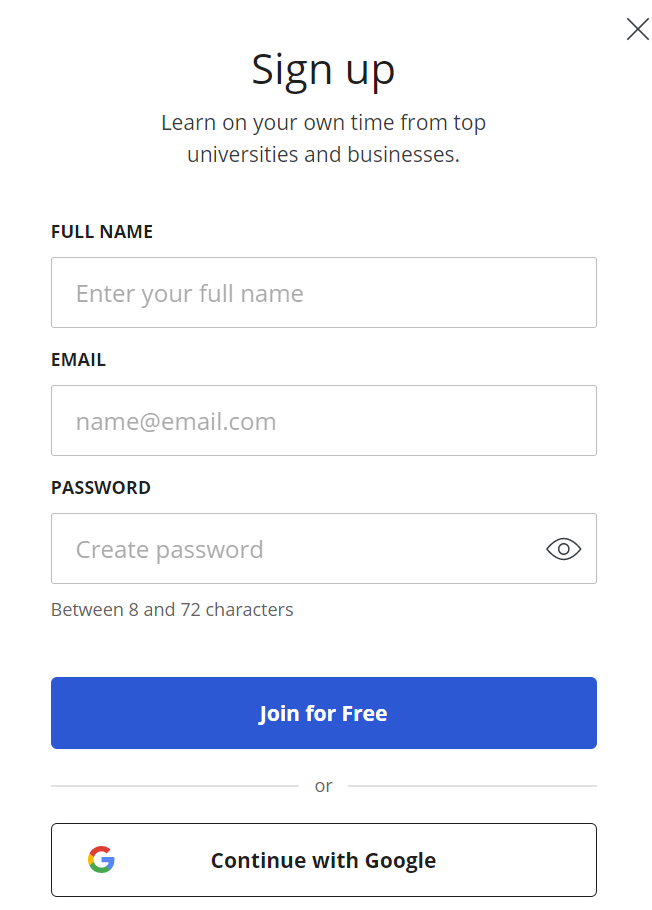 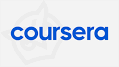 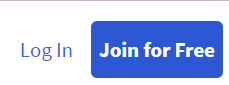 www.coursera.org
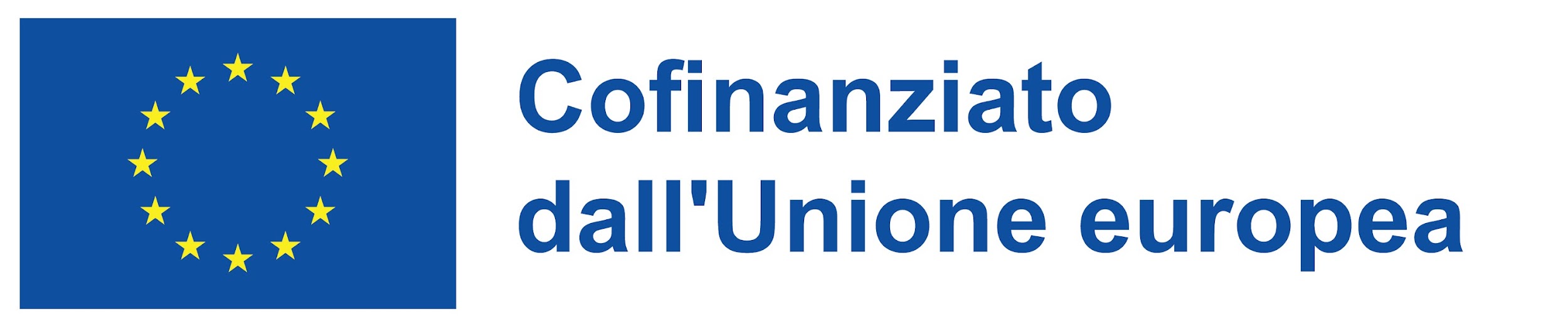 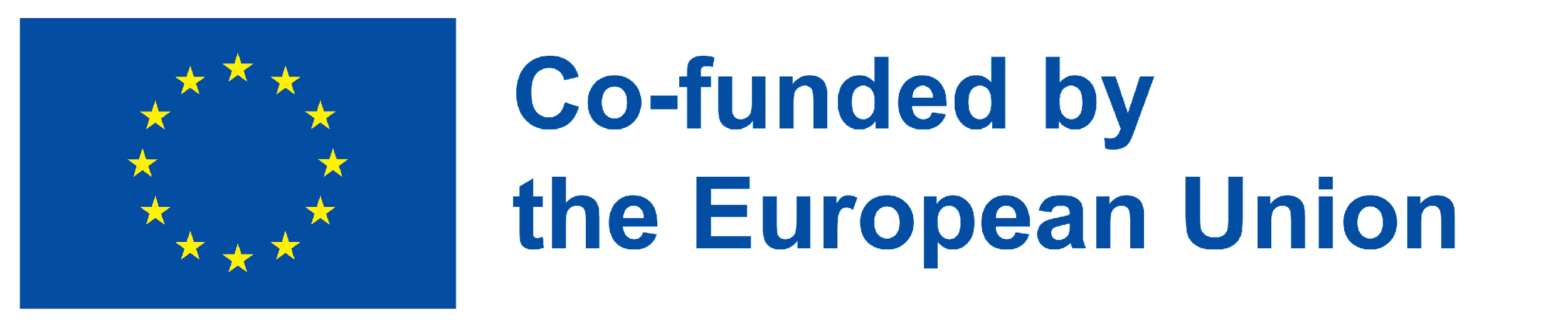 Attività 02
Utilizzo di alcune piattaforme/risorse di educazione digitale
3. Fai un corso gratuito
Esplora!
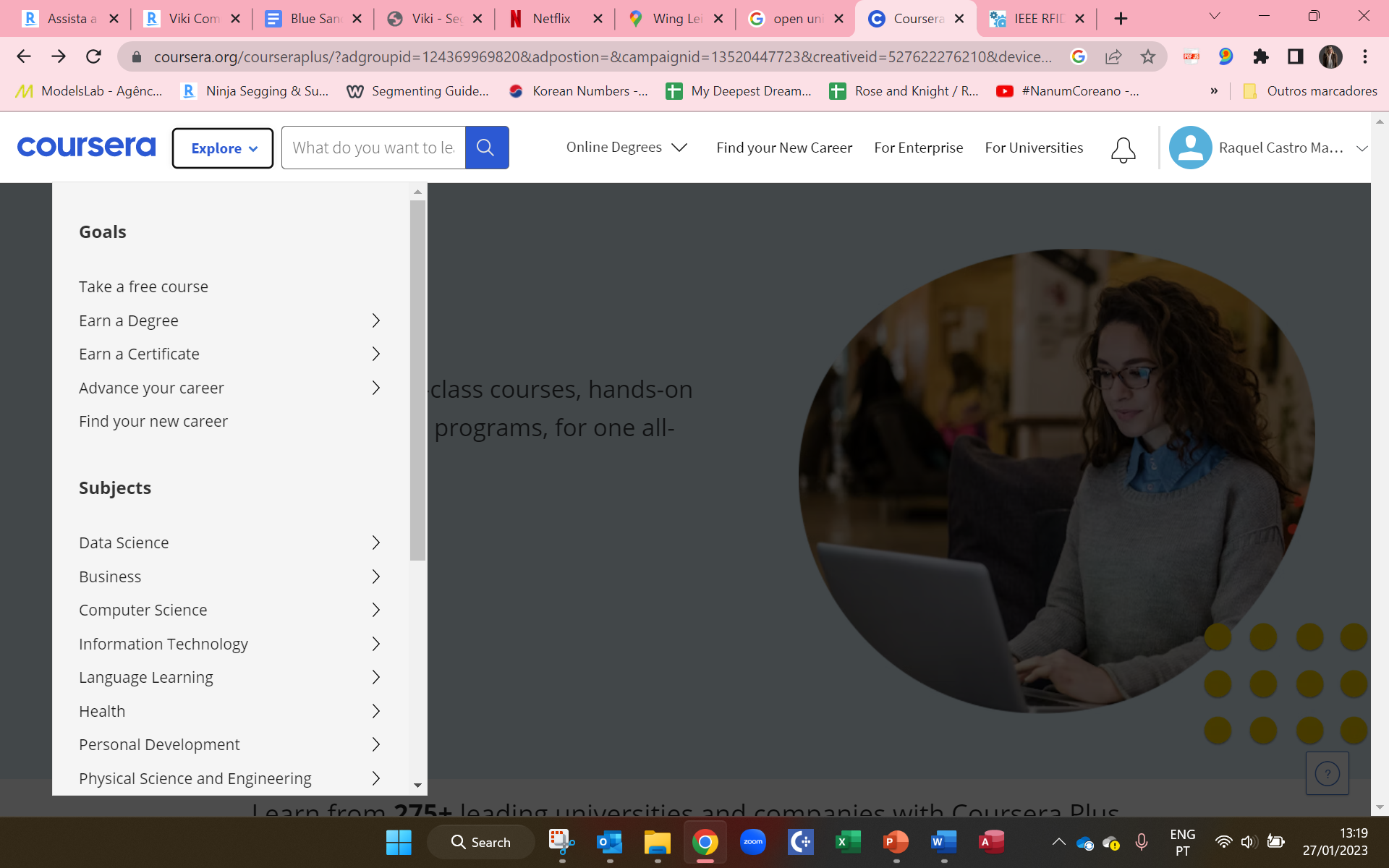 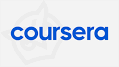 www.coursera.org
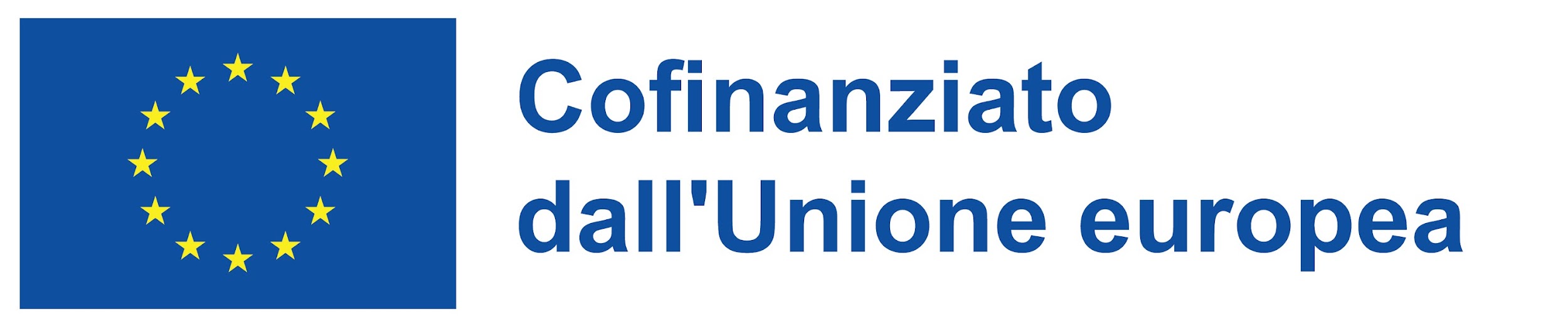 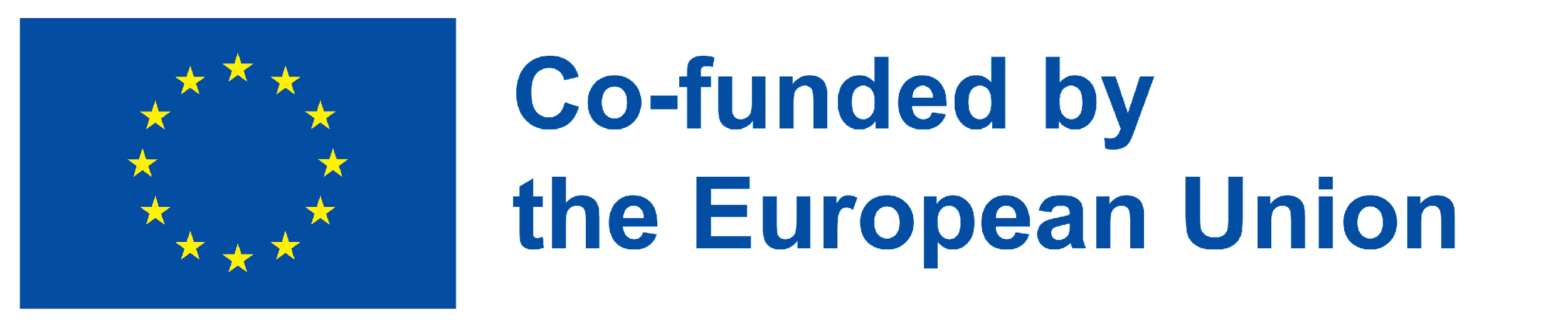 Attività 02
Utilizzo di alcune piattaforme/risorse di educazione digitale
4. Scegli un argomento
Esplora!
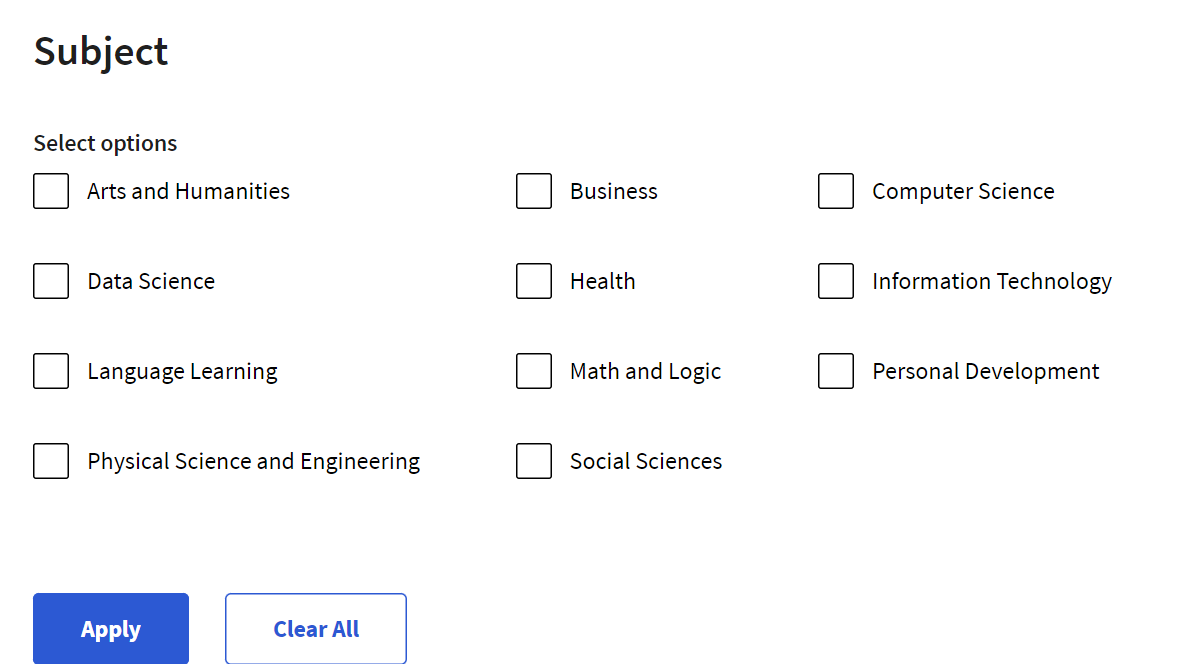 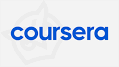 X
X
www.coursera.org
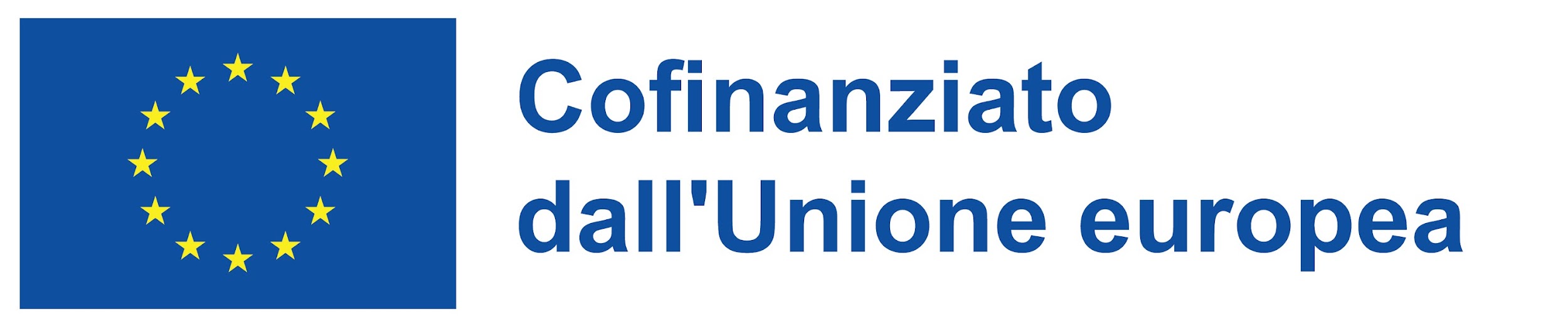 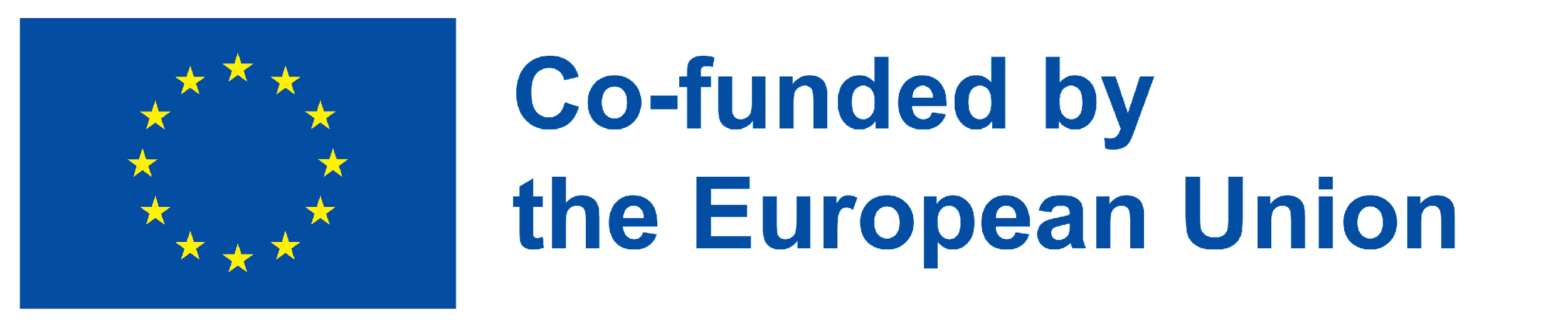 Attività 02
Utilizzo di alcune piattaforme/risorse di educazione digitale
5. Scegli un corso
Esplora!
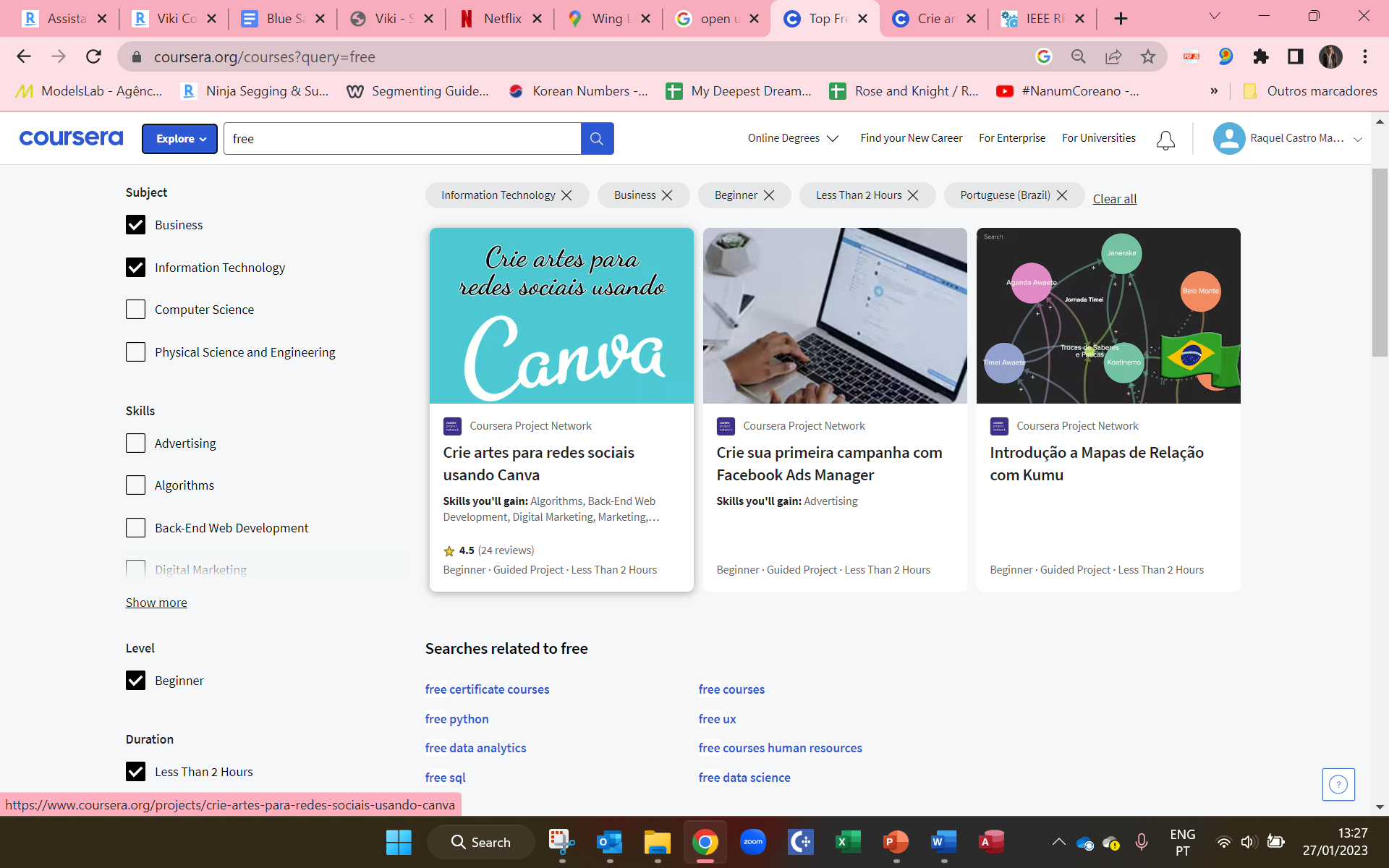 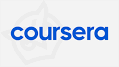 www.coursera.org
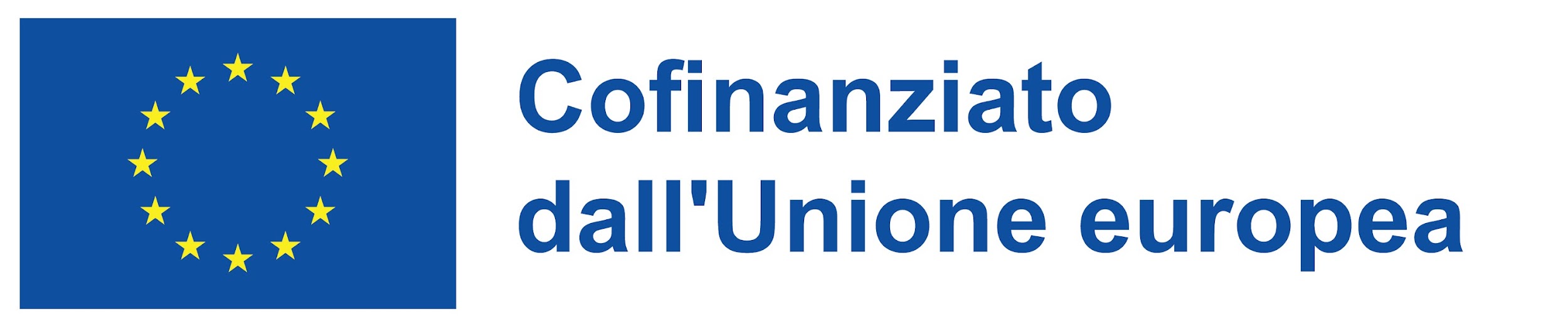 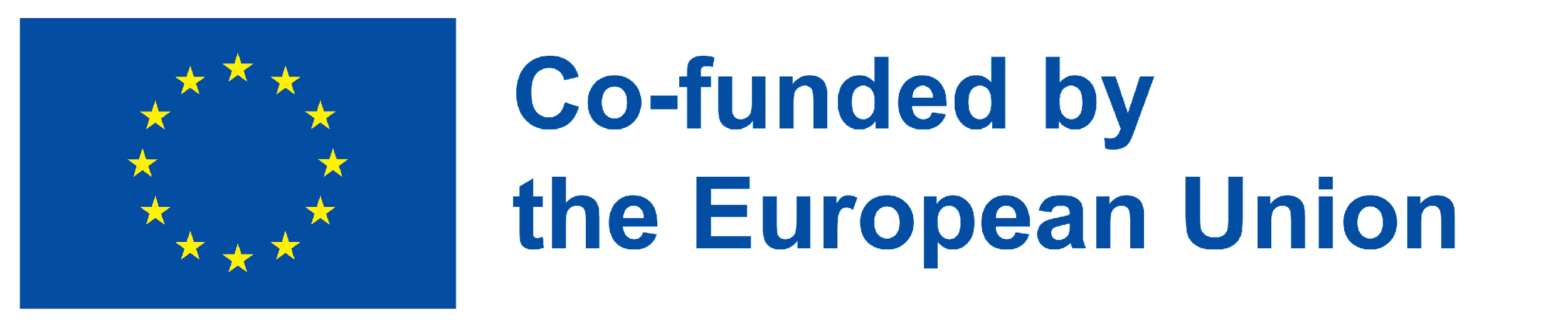 Attività 02
Utilizzo di alcune piattaforme/risorse di educazione digitale
6. Sei pronto per iscriversi gratuitamente e iniziare ad imparare!
Esplora!
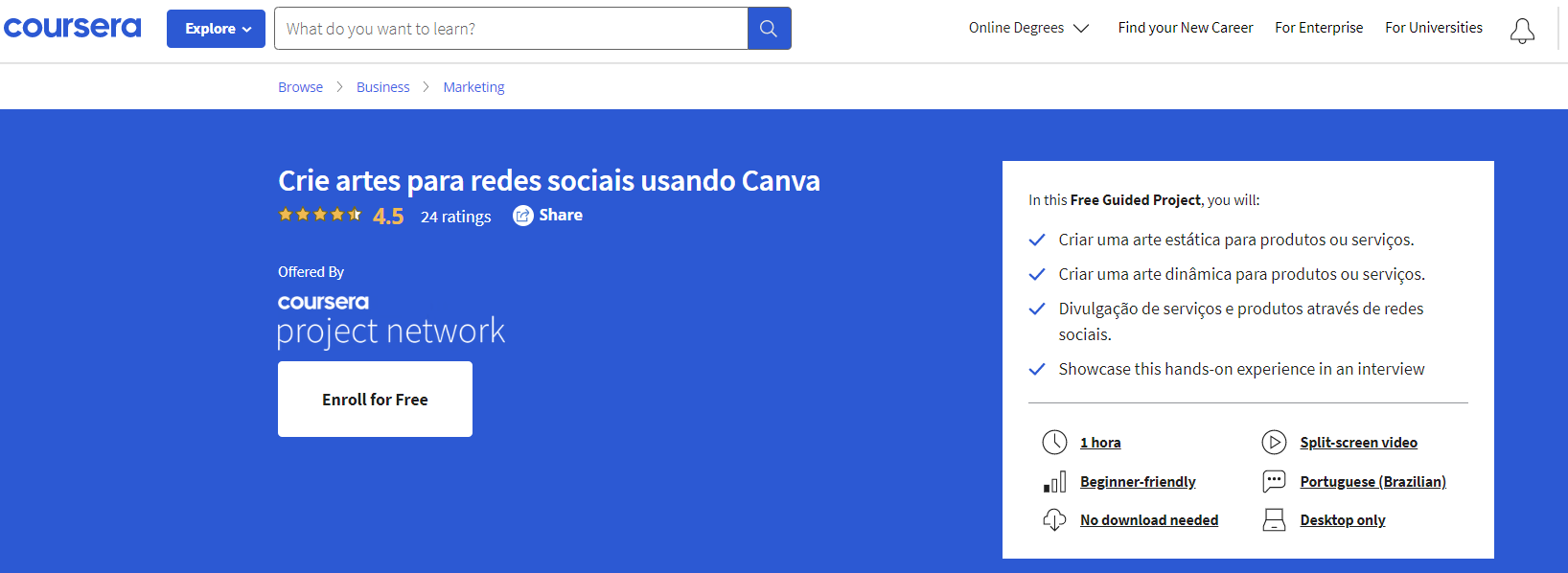 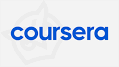 www.coursera.org
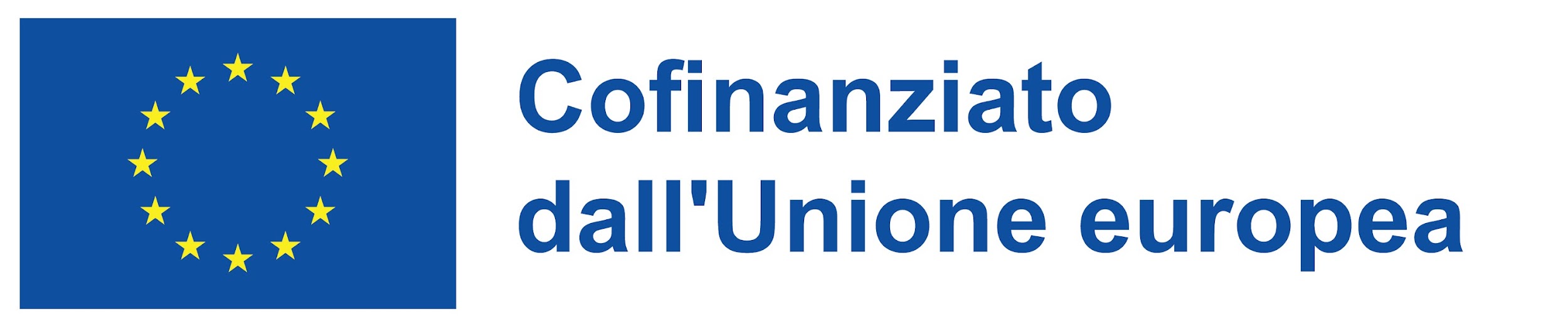 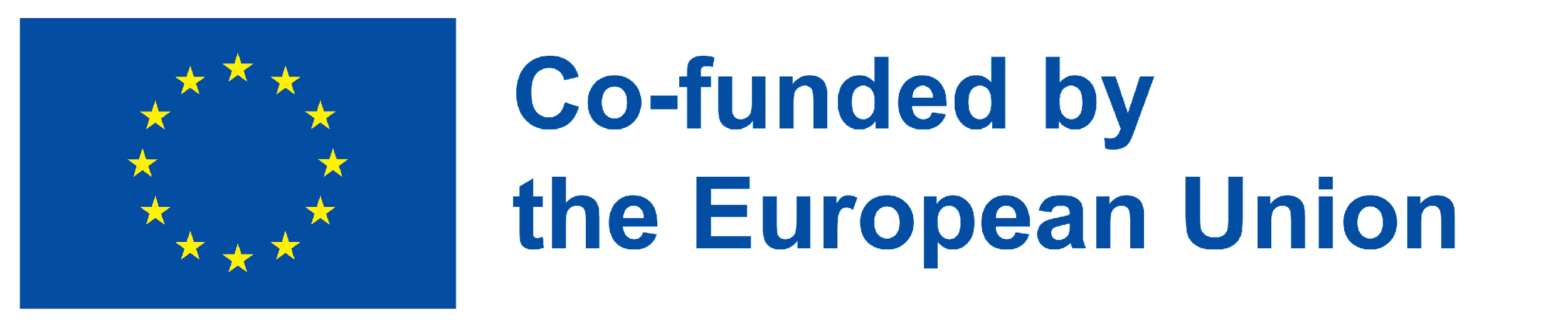 Attività 02
Utilizzo di alcune piattaforme/risorse di educazione digitale
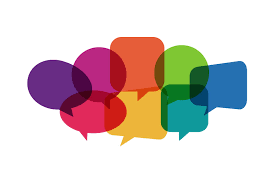 Discussione, in cui ogni partecipante sarebbe in grado di parlare della propria esperienza.
La discussione parlerà di quali sono state le maggiori difficoltà che il pubblico ha trovato nella ricerca di un corso online o di quelli che pensavano fossero i punti più positivi delle piattaforme.
USA le lavagne online per condividere idee!
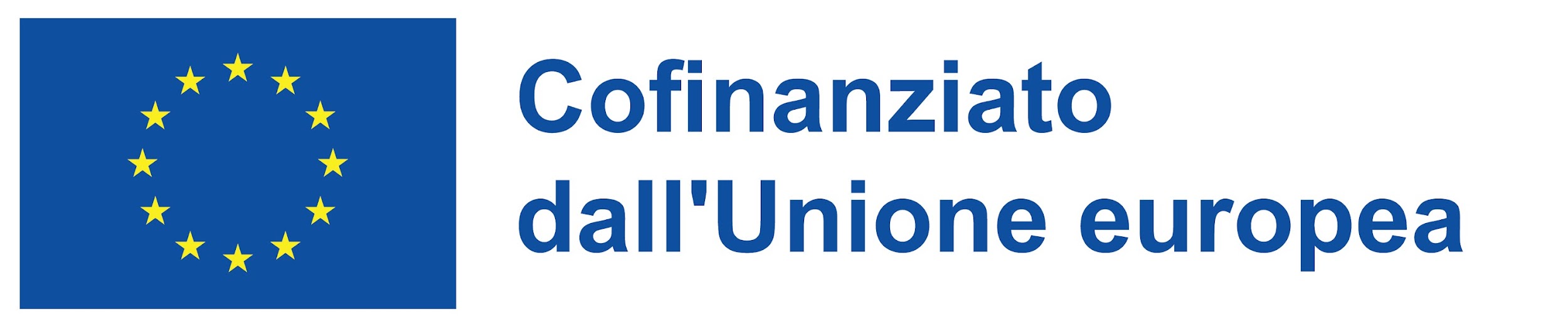 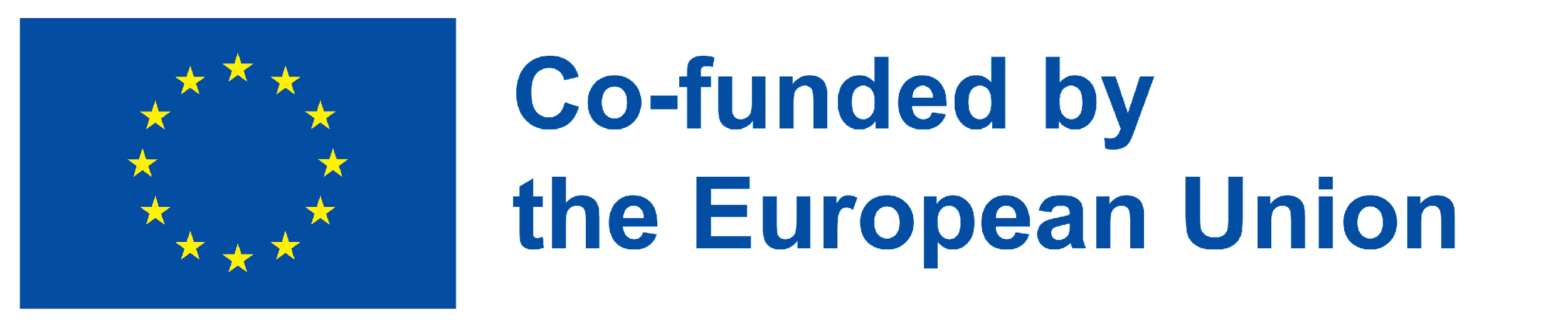 Attività 02
Utilizzo di alcune piattaforme/risorse di educazione digitale
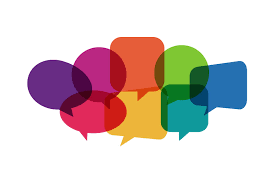 Scelta di 3 corsi online con cui i partecipanti vorrebbero impegnarsi in futuro.
USA le lavagne online per condividere idee!
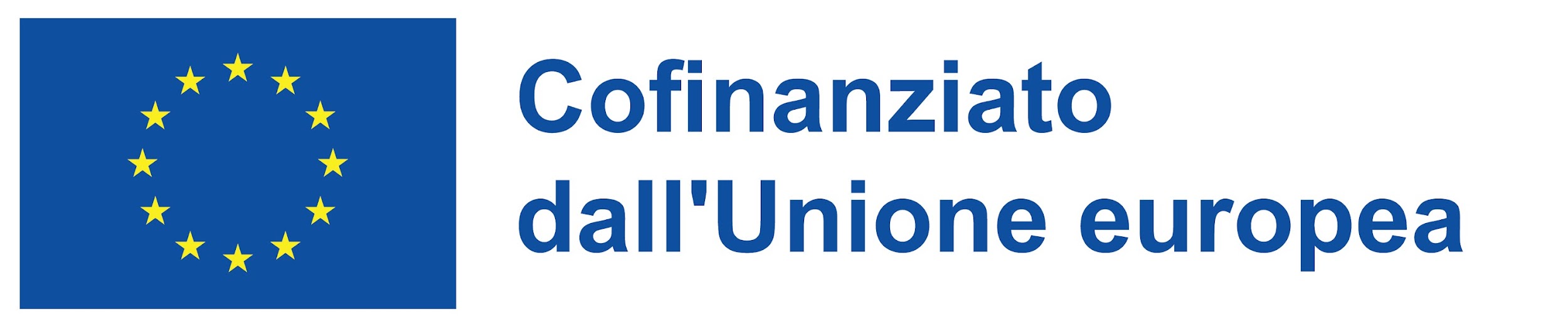 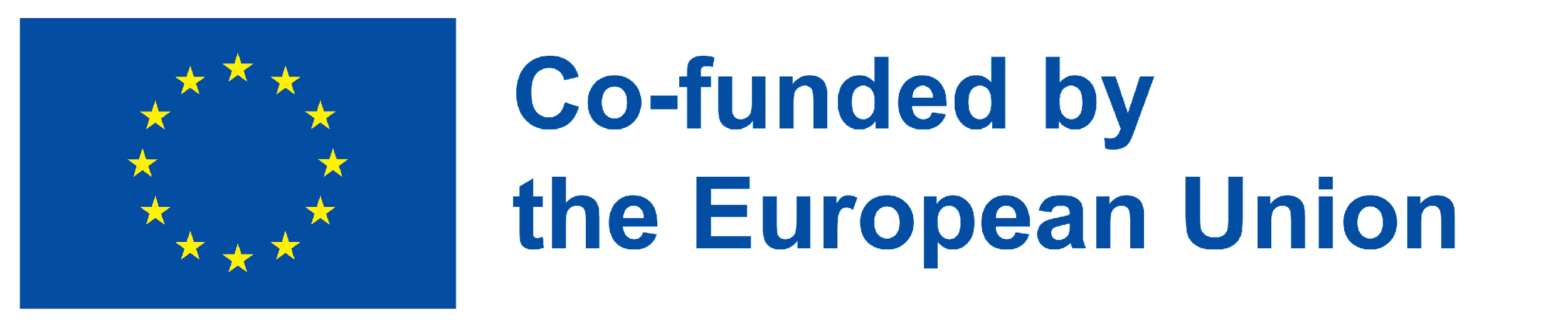 Progetto n.: 2021-1-DE02-KA220-VET-000030542
Grazie!
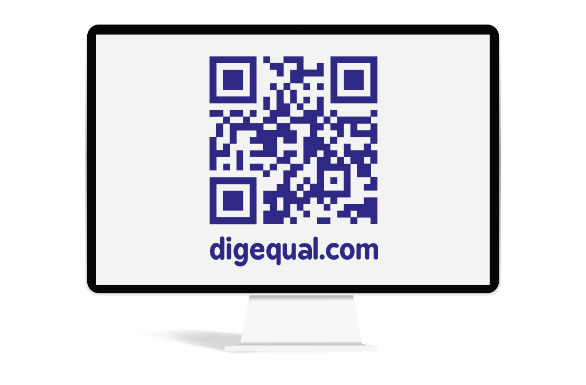 Seguici su Facebook!
https://www.facebook.com/digequalproject
Finanziato dall'Unione europea. Le opinioni espresse appartengono, tuttavia, al solo o ai soli autori e non riflettono necessariamente le opinioni dell'Unione europea o dell’Agenzia esecutiva europea per l’istruzione e la cultura (EACEA). Né l'Unione europea né l'EACEA possono esserne ritenute responsabili..
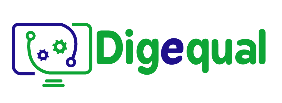 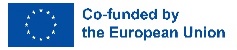 Progetto n.: 2021-1-IT02-KA220-ADU-000035139
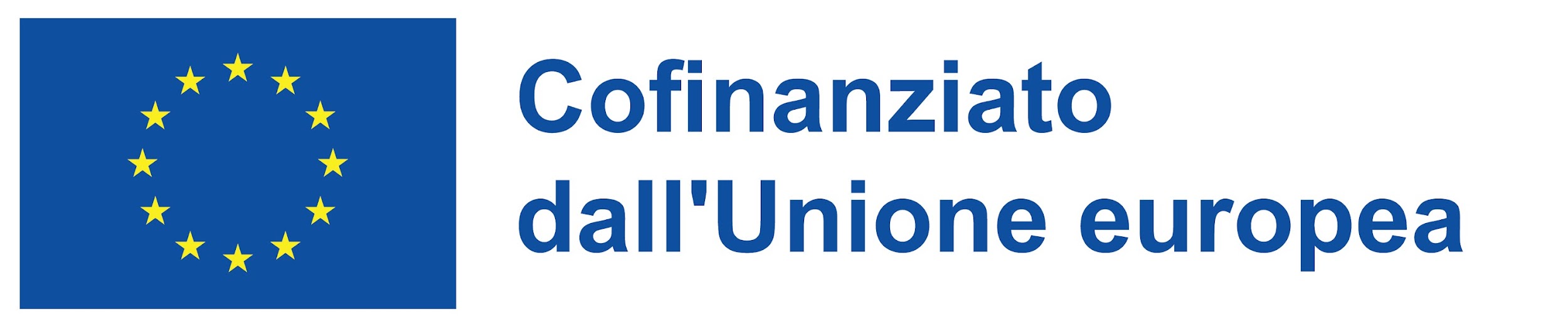 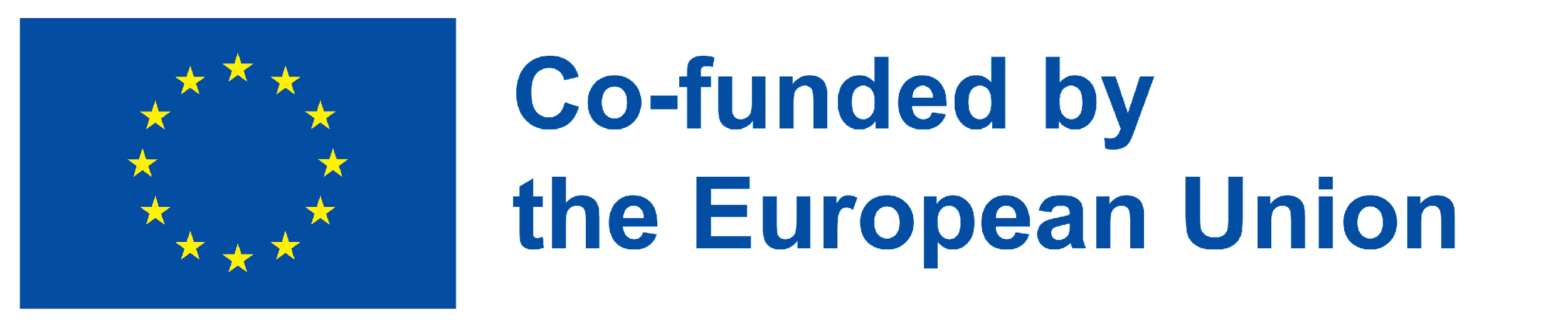 Formazione online
Attività 3
Finanziato dall'Unione europea. Le opinioni espresse appartengono, tuttavia, al solo o ai soli autori e non riflettono necessariamente le opinioni dell'Unione europea o dell’Agenzia esecutiva europea per l’istruzione e la cultura (EACEA). Né l'Unione europea né l'EACEA possono esserne ritenute responsabili..
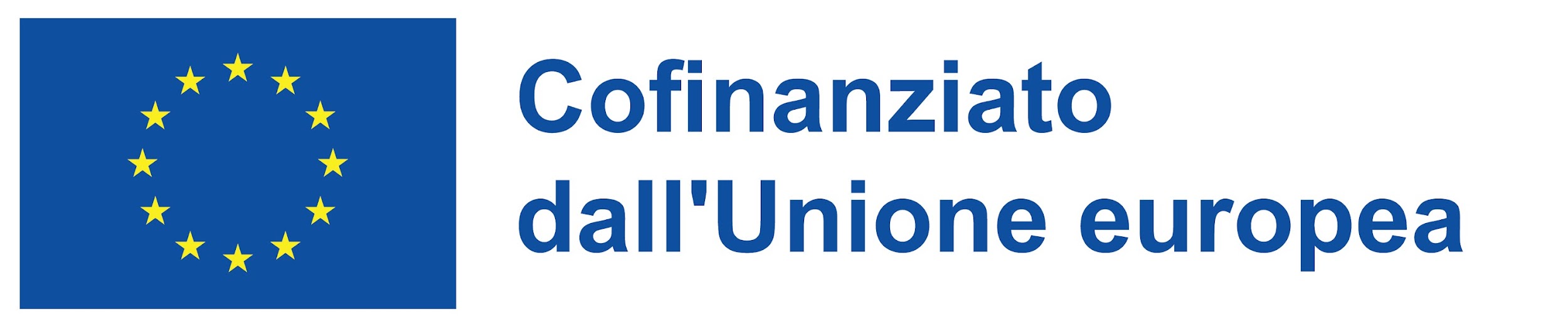 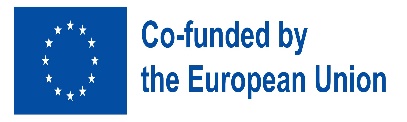 Sviluppato da Universidade de Aveiro | gennaio, 2023
Progetto n.: 2021-1-IT02-KA220-ADU-000035139
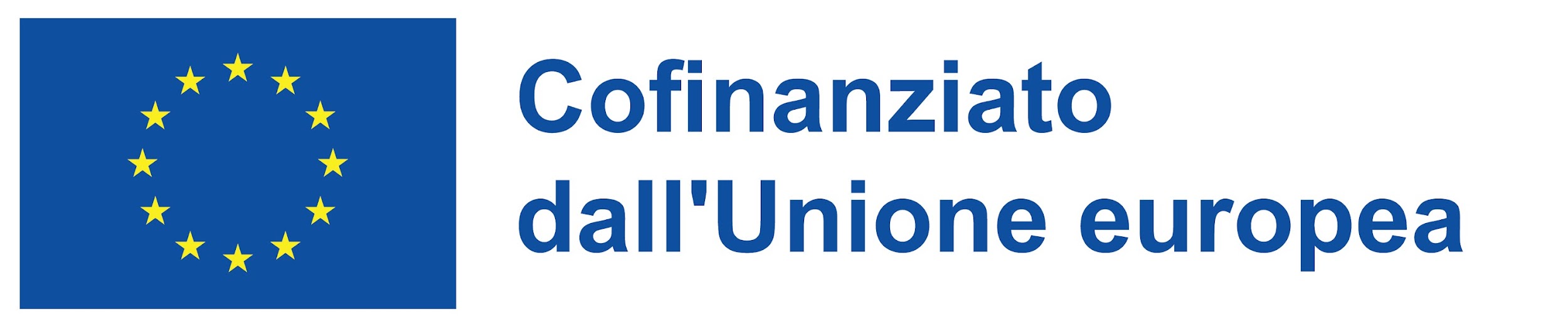 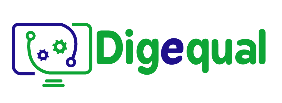 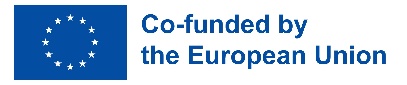 2021-1-IT02-KA220-ADU-000035139
ATTIVITÀ 03
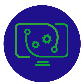 1
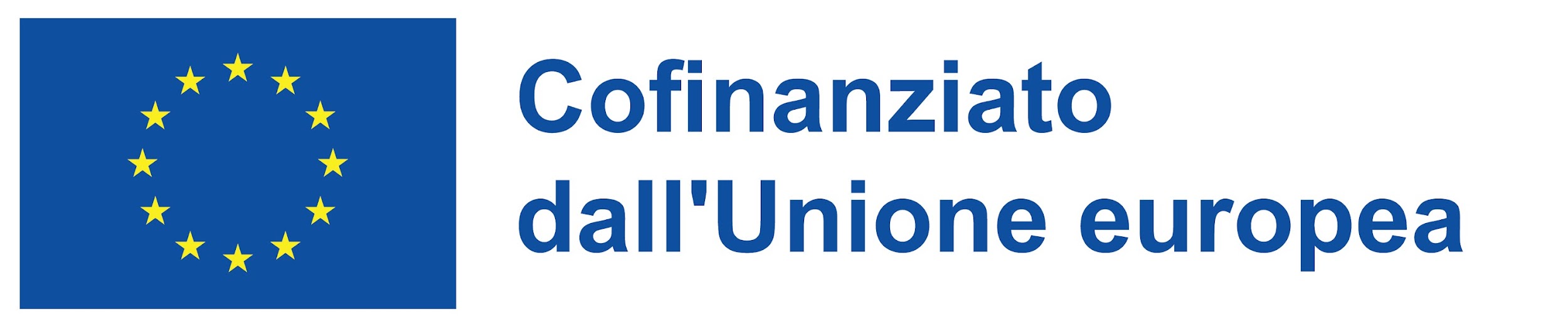 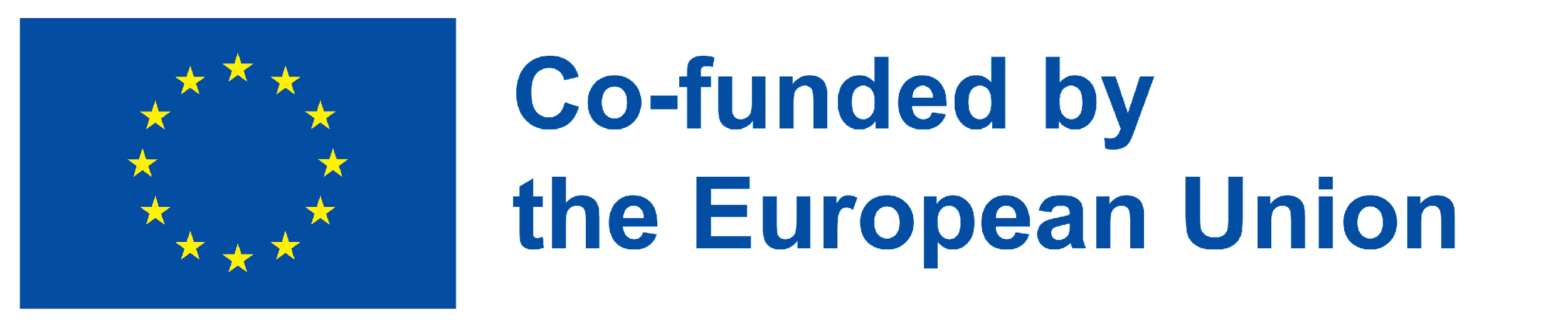 Attività 03
Coinvolgimento diretto con un corso online
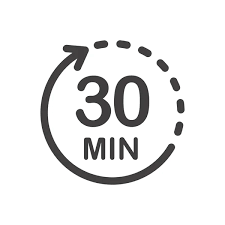 60
Schema delle attività
Scopri come utilizzare e sfruttare tutti i materiali didattici messi a disposizione dai corsi online 
Acquisizione delle competenze conferite dalle informazioni fornite
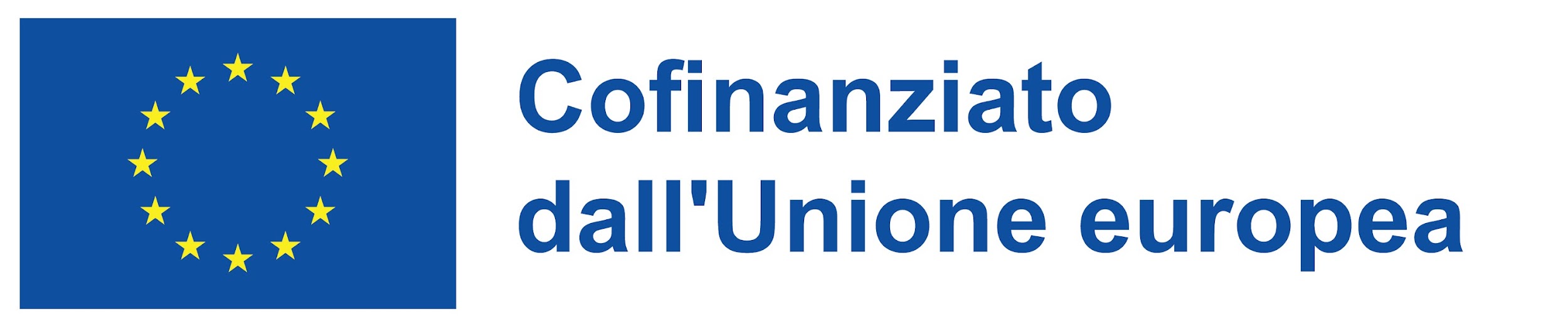 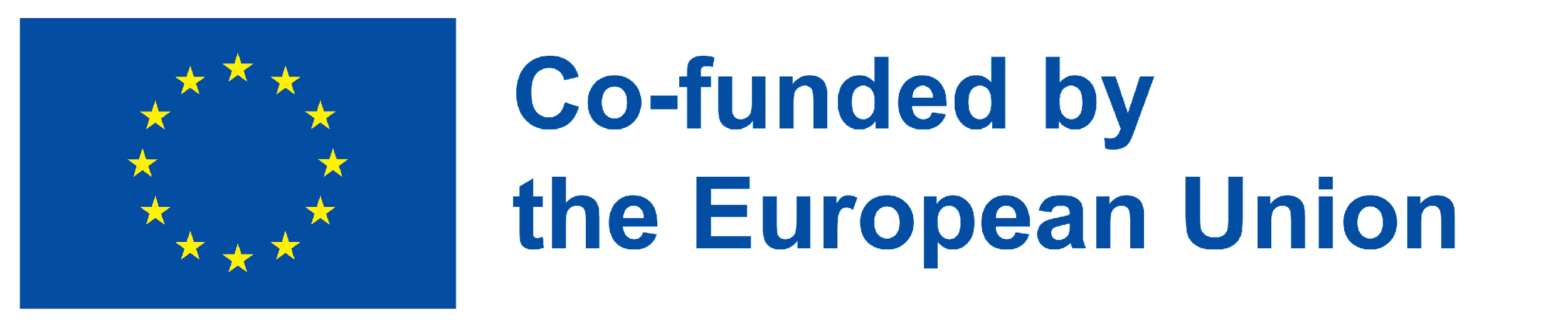 Attività 03
Coinvolgimento diretto con un corso online
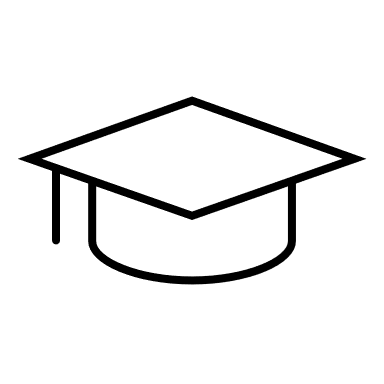 Scegli una piattaforma online dove sono disponibili corsi online. Tu dovresti cercare 3 corsi:
un corso che ti insegna come suonare uno strumento musicale 
un corso che ti insegna una nuova lingua
un corso che ti insegna come prendersi cura delle piante aromatiche
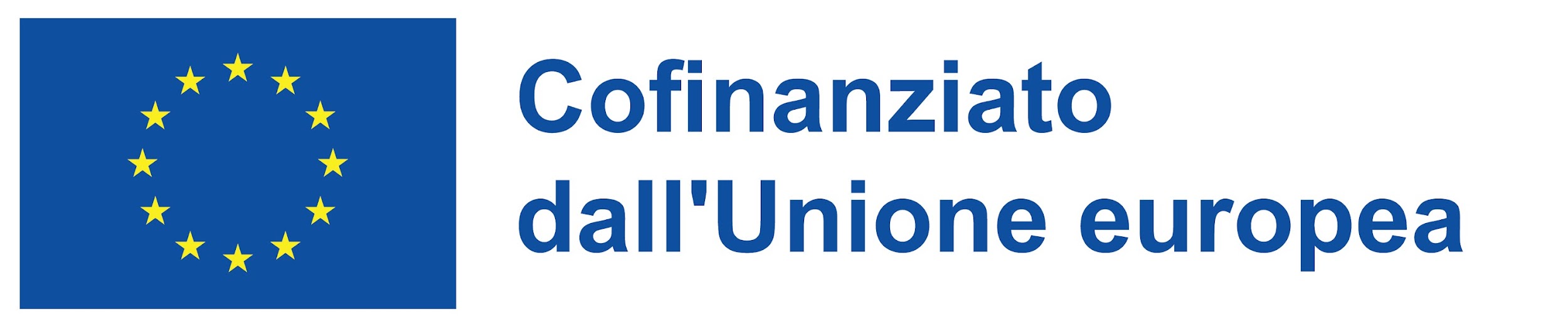 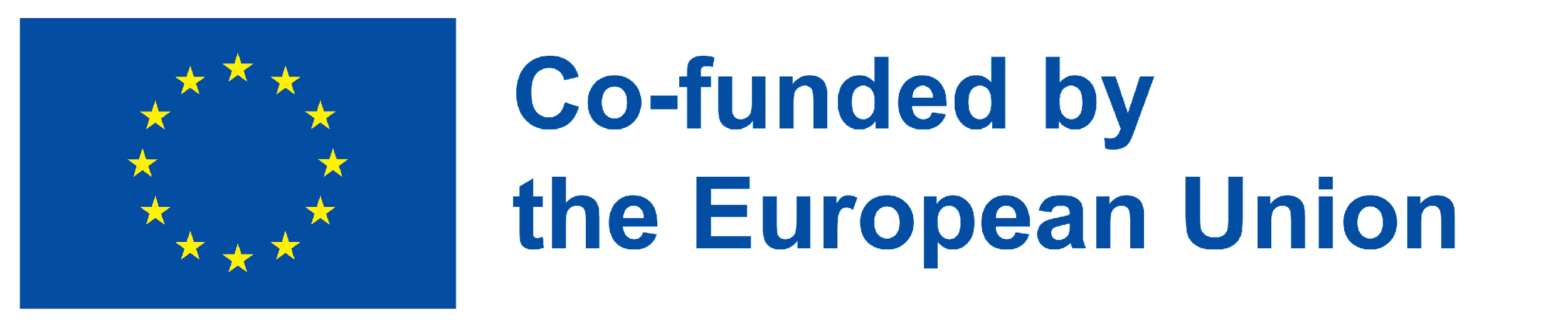 Attività 03
Coinvolgimento diretto con un corso online
Fai un elenco dei vantaggi e degli svantaggi di ciascuno dei corsi che hai trovato in precedenza
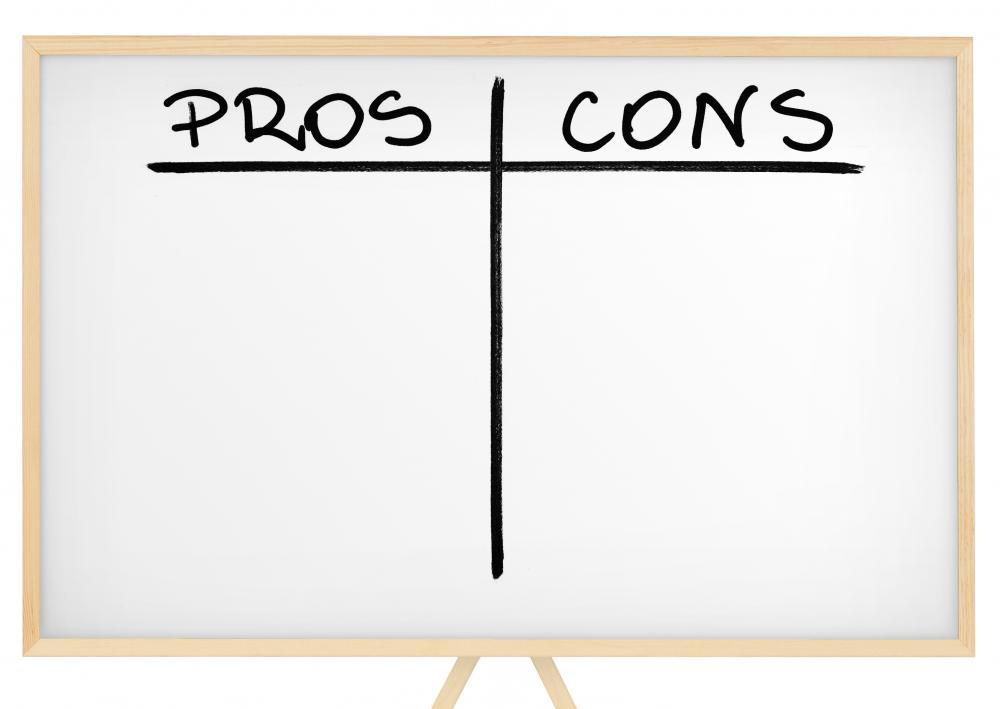 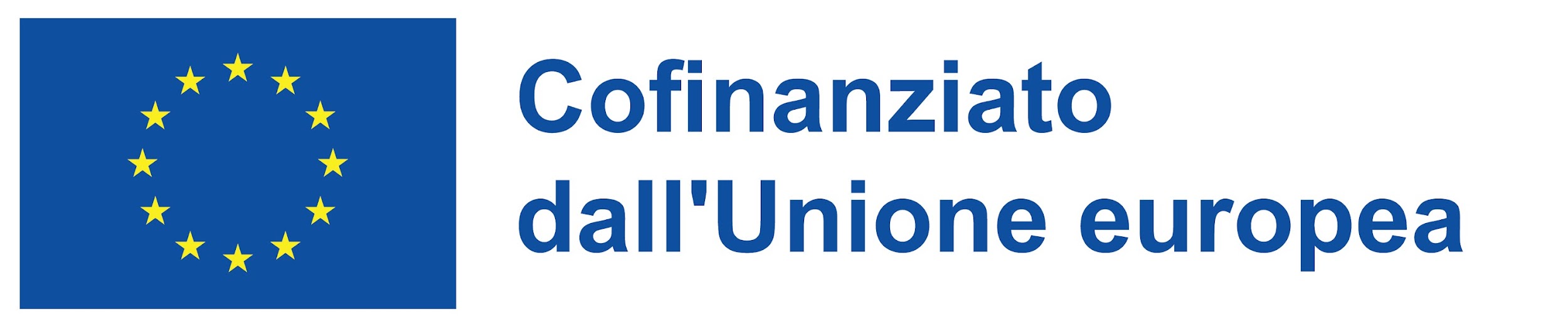 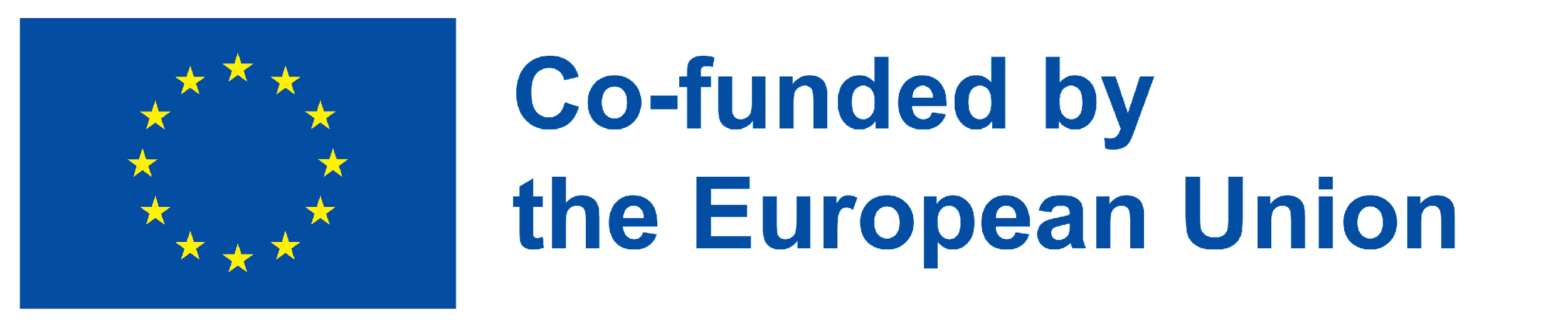 Attività 03
Coinvolgimento diretto con un corso online
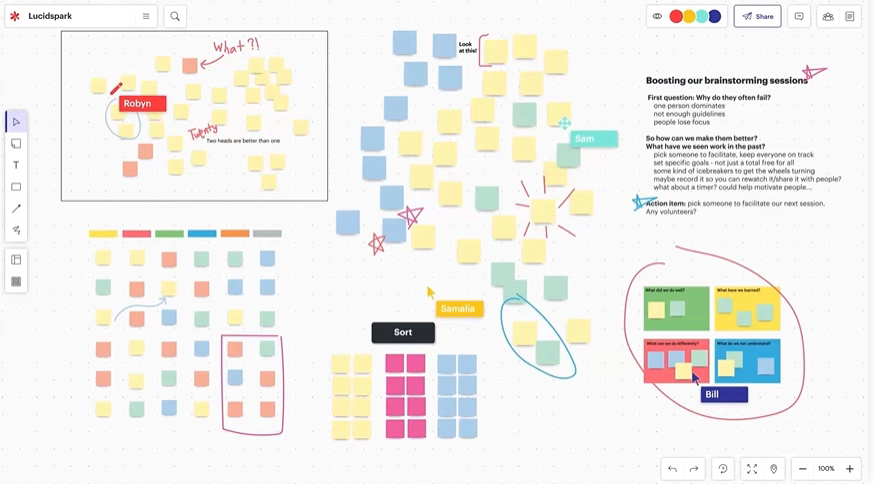 USA le lavagne online per condividere idee!
https://lucidspark.com/
Progetto n.: 2021-1-DE02-KA220-VET-000030542
Grazie!
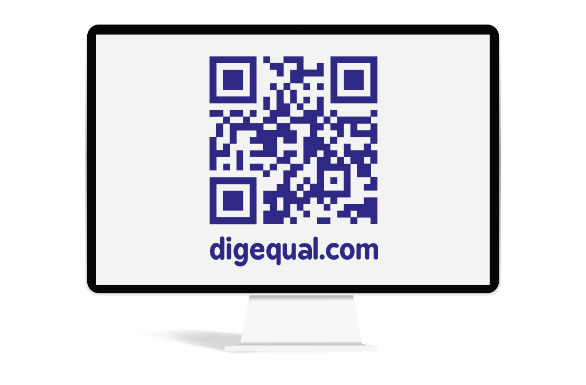 Seguici su Facebook!
https://www.facebook.com/digequalproject
Finanziato dall'Unione europea. Le opinioni espresse appartengono, tuttavia, al solo o ai soli autori e non riflettono necessariamente le opinioni dell'Unione europea o dell’Agenzia esecutiva europea per l’istruzione e la cultura (EACEA). Né l'Unione europea né l'EACEA possono esserne ritenute responsabili..
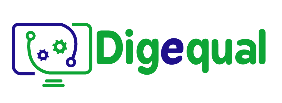 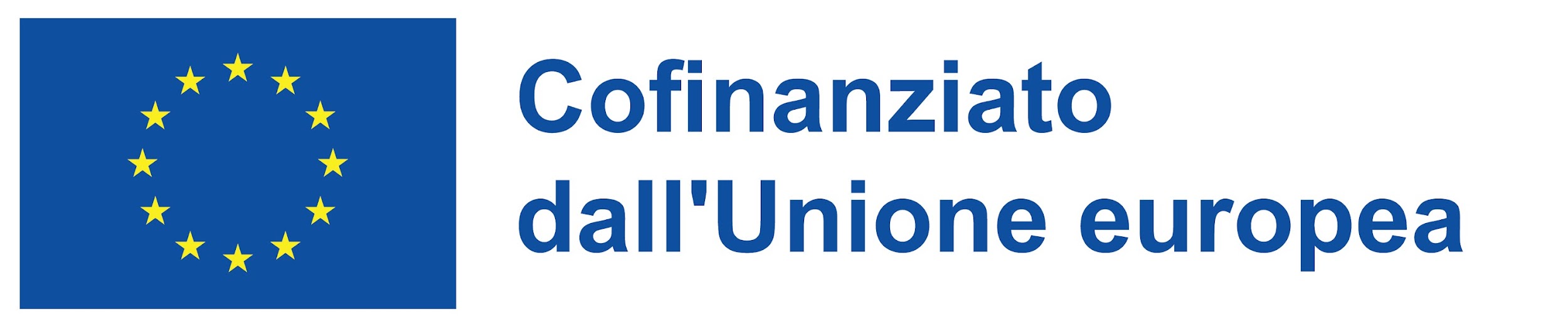 Progetto n.: 2021-1-IT02-KA220-ADU-000035139